Fig1SA
Fig1SA
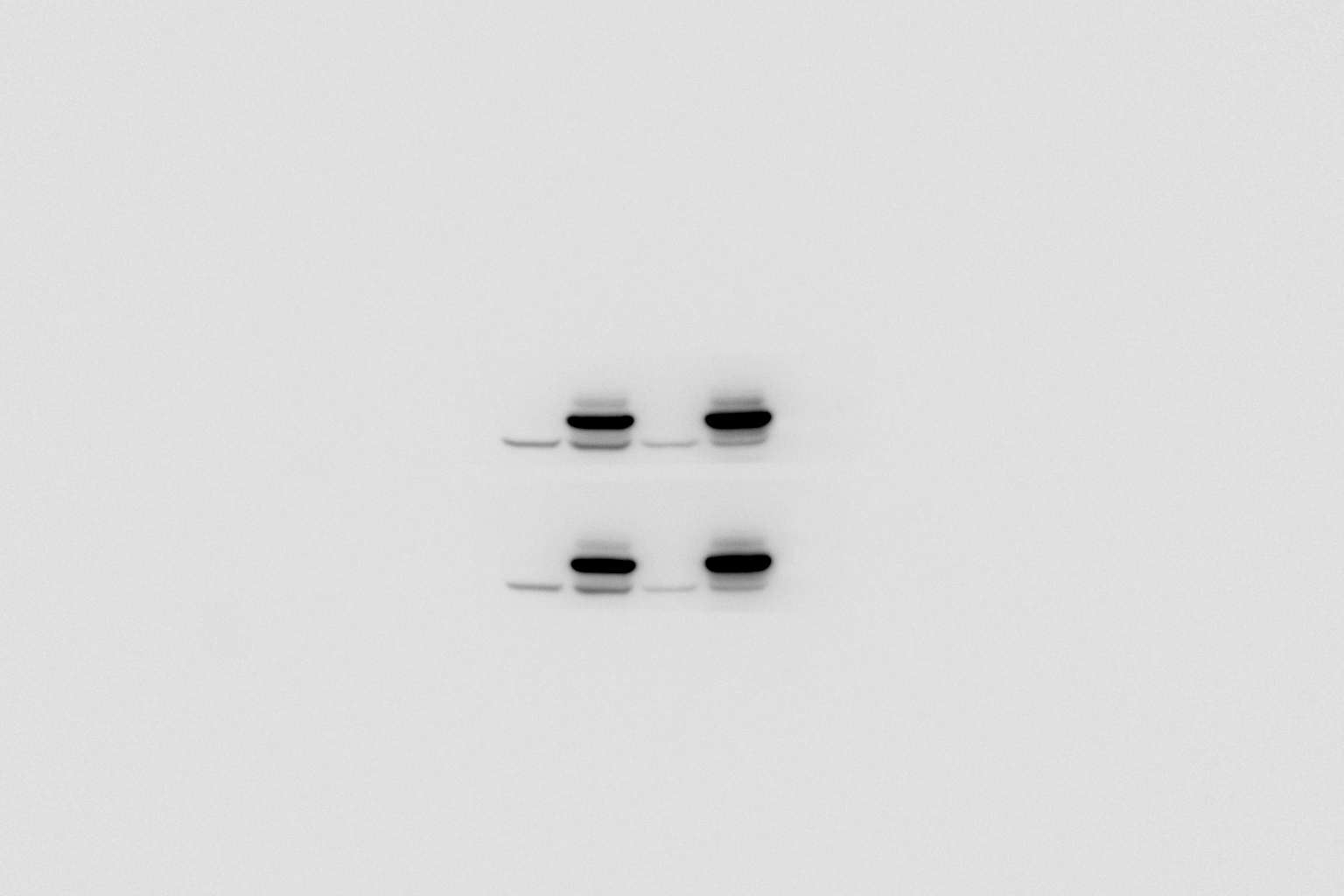 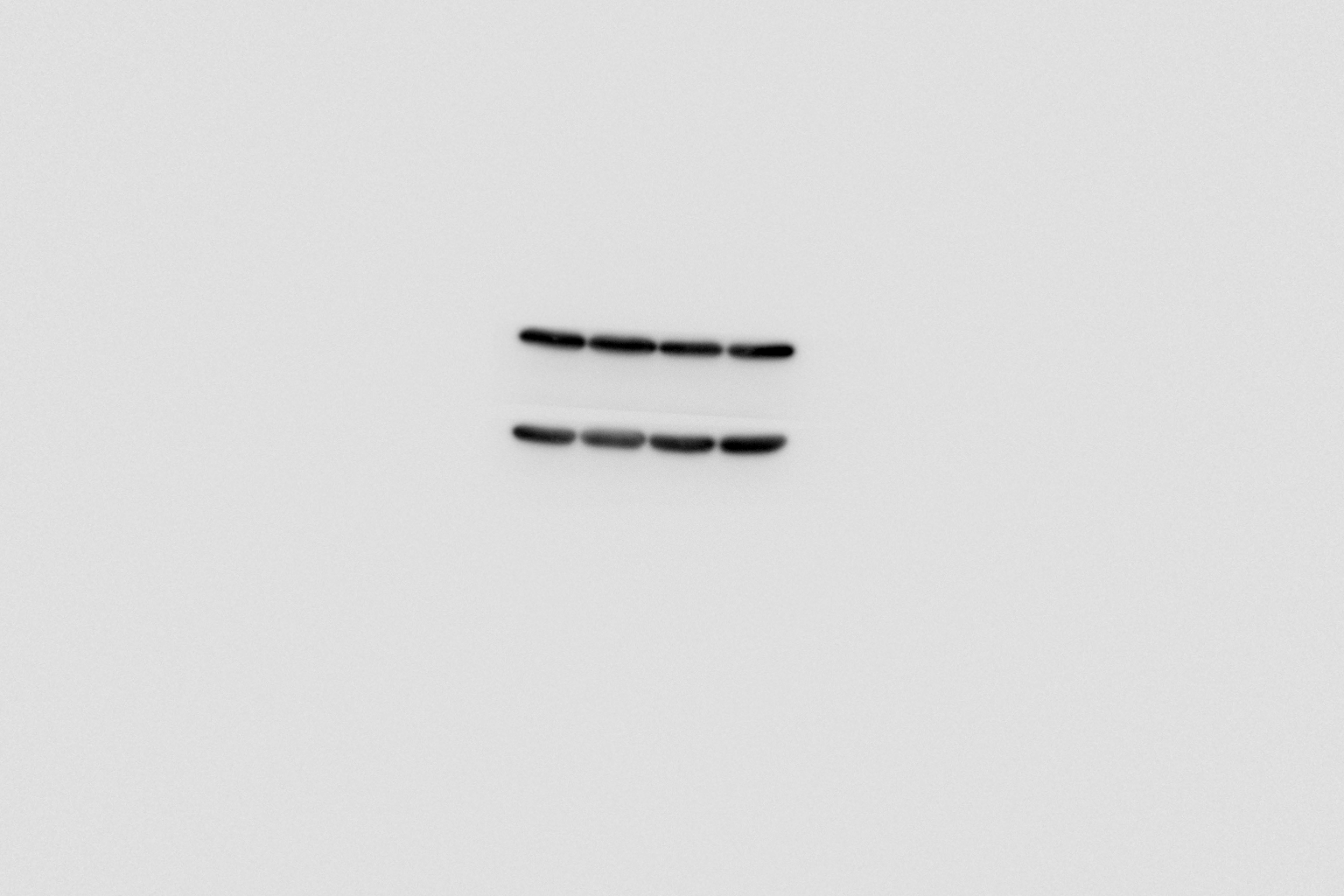 GAPDH
TNFAIP2
FigS1F
FigS1F
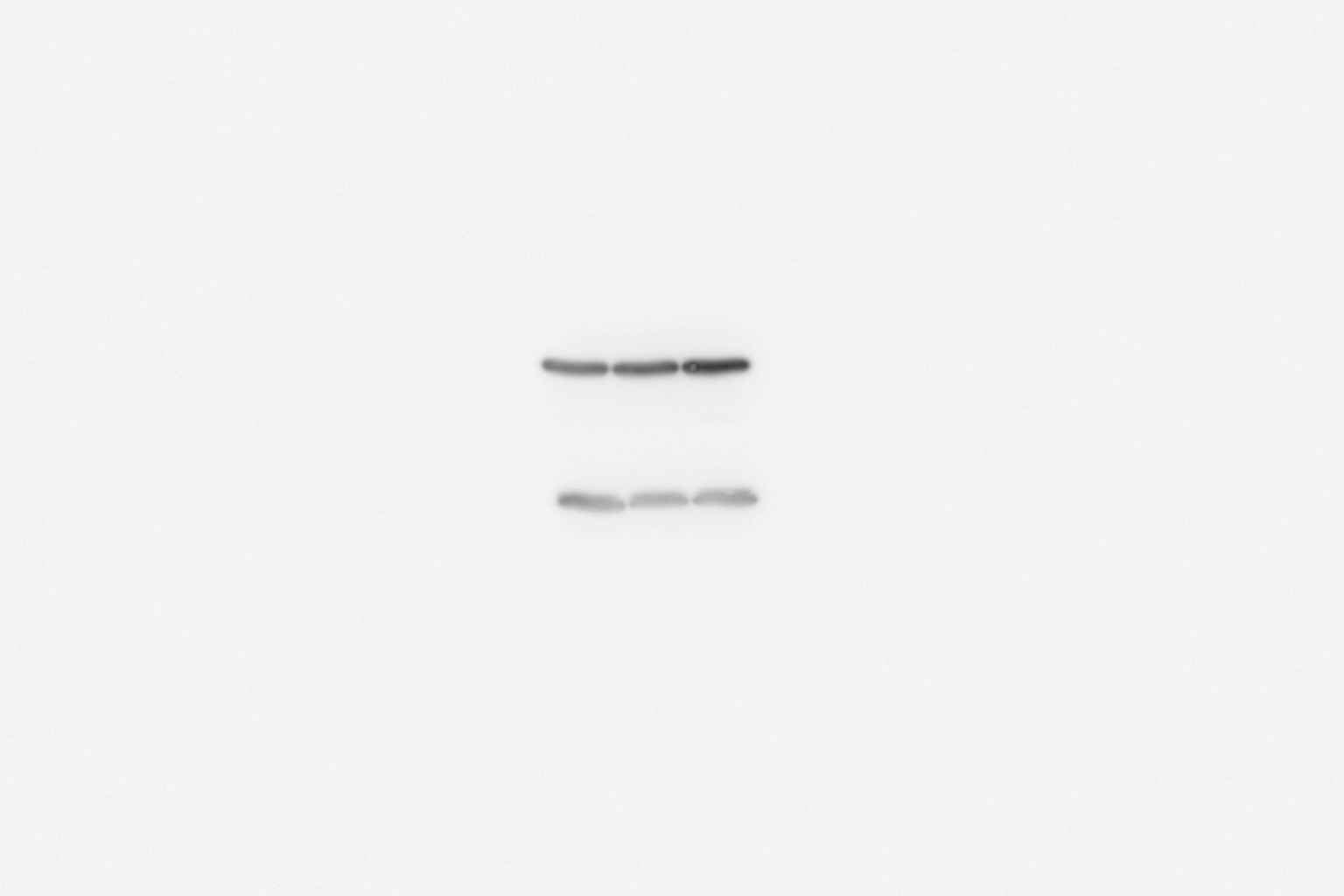 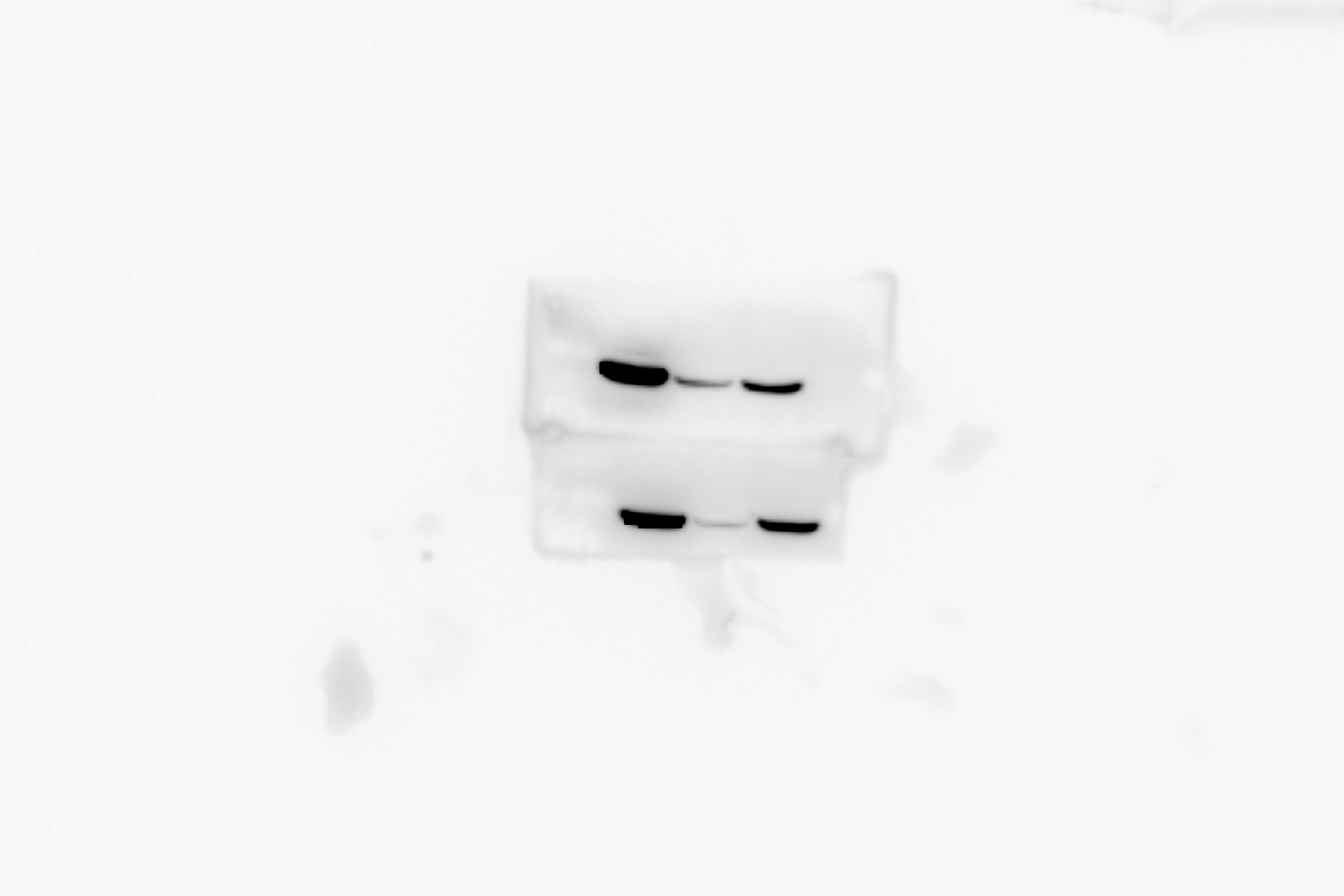 HCC1806-GAPDH
HCC1806-TNFAIP2
HCC1937-GAPDH
HCC1937-TNFAIP2
FigS1K-HCC1806-DDP
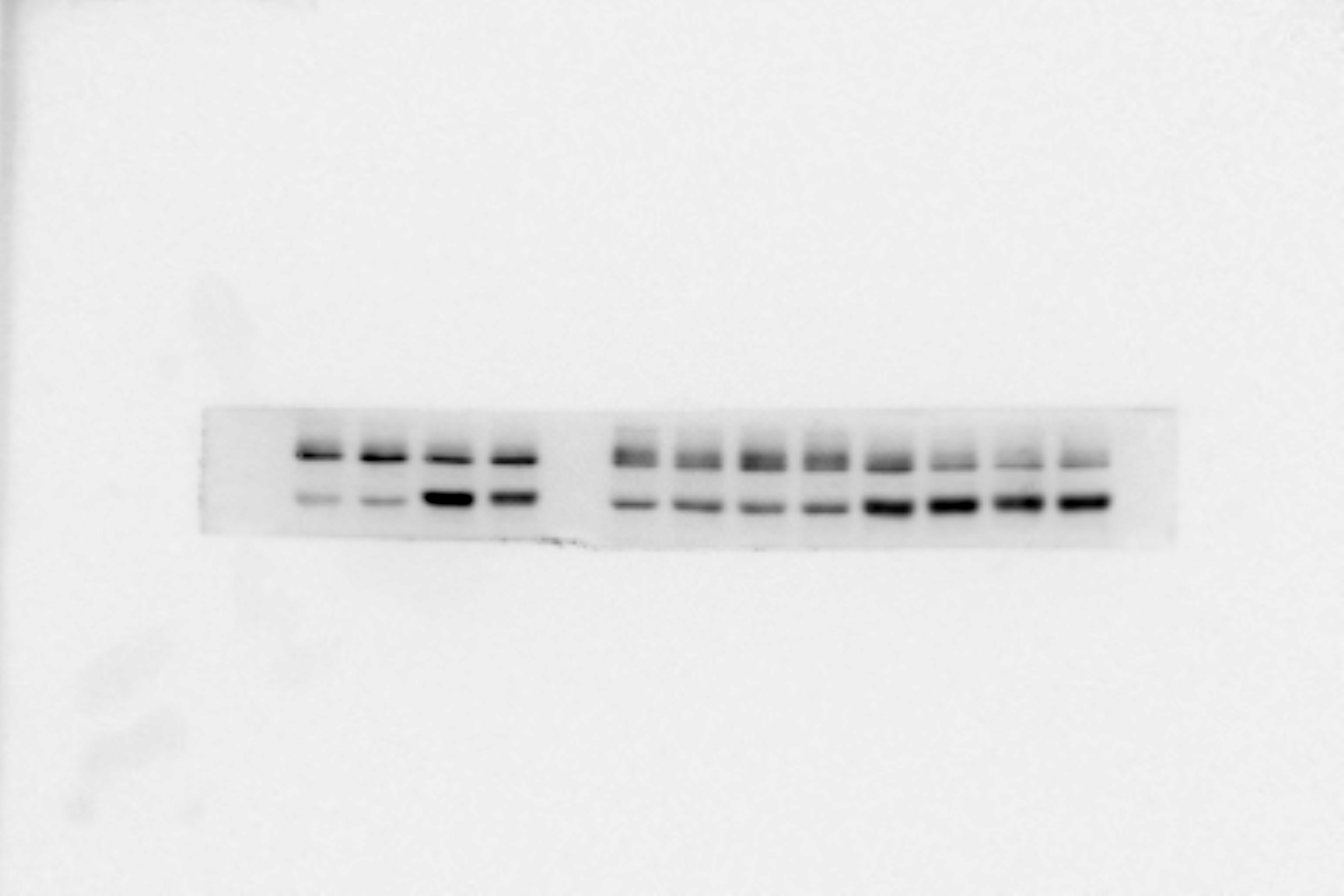 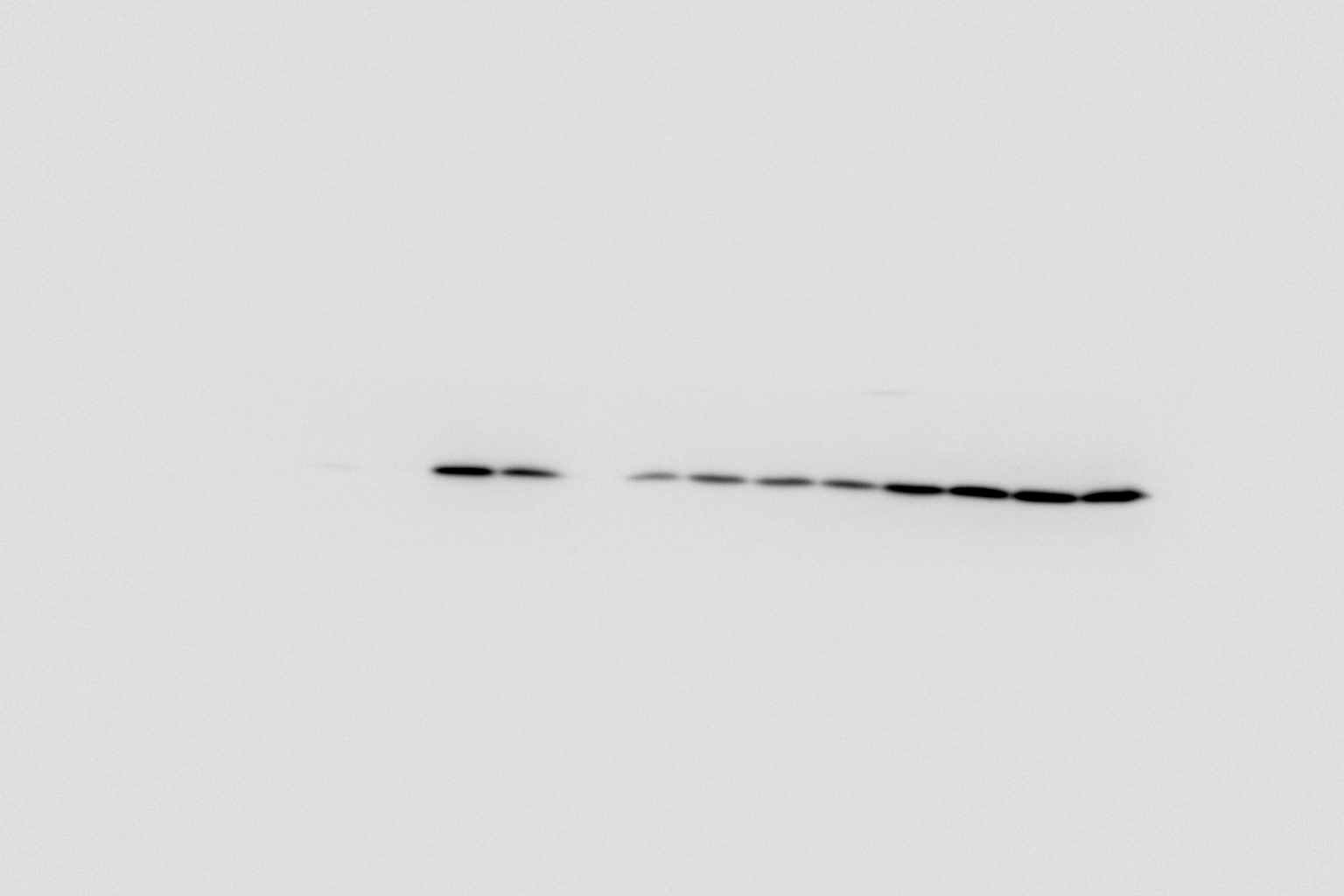 γH2AX
PARP
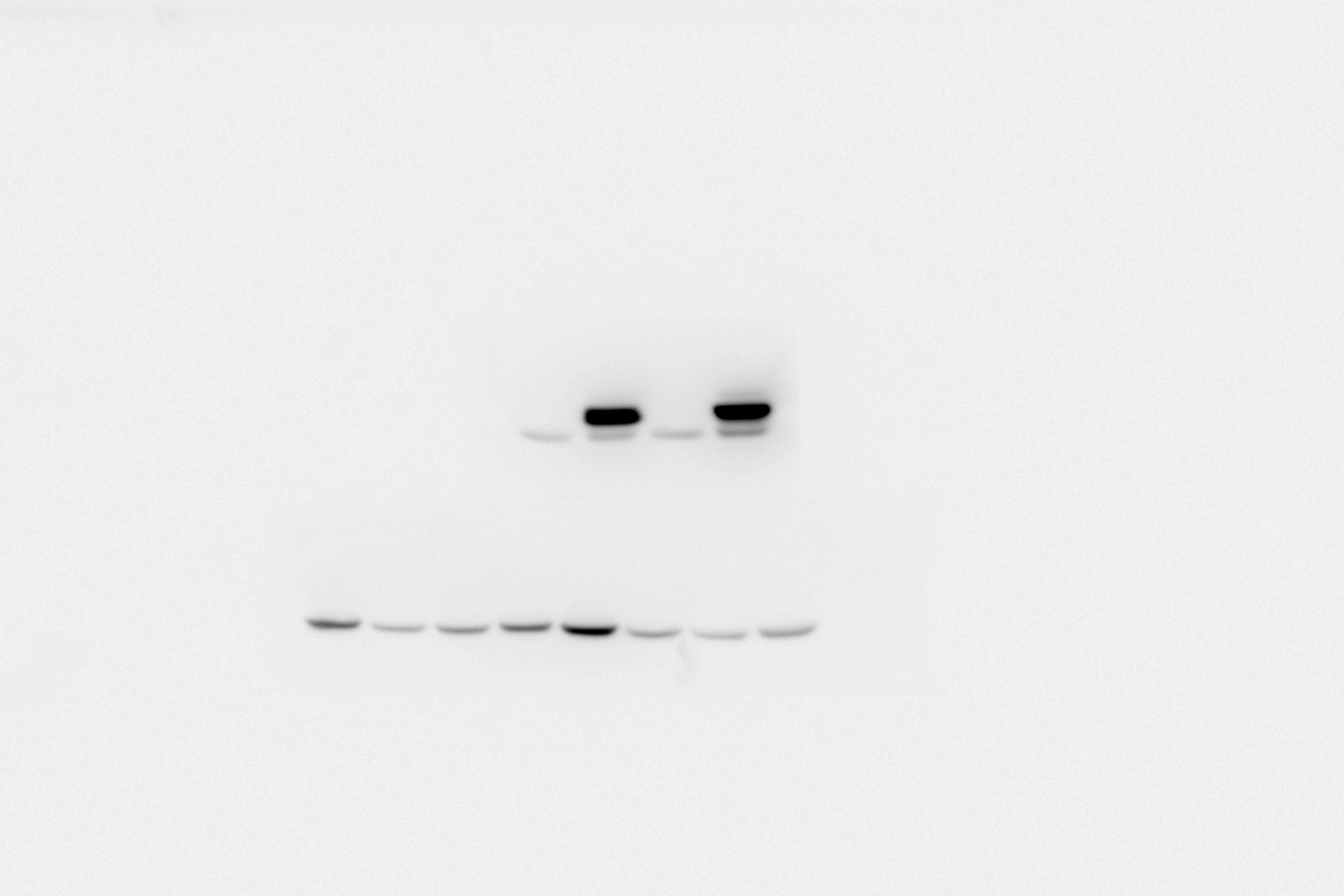 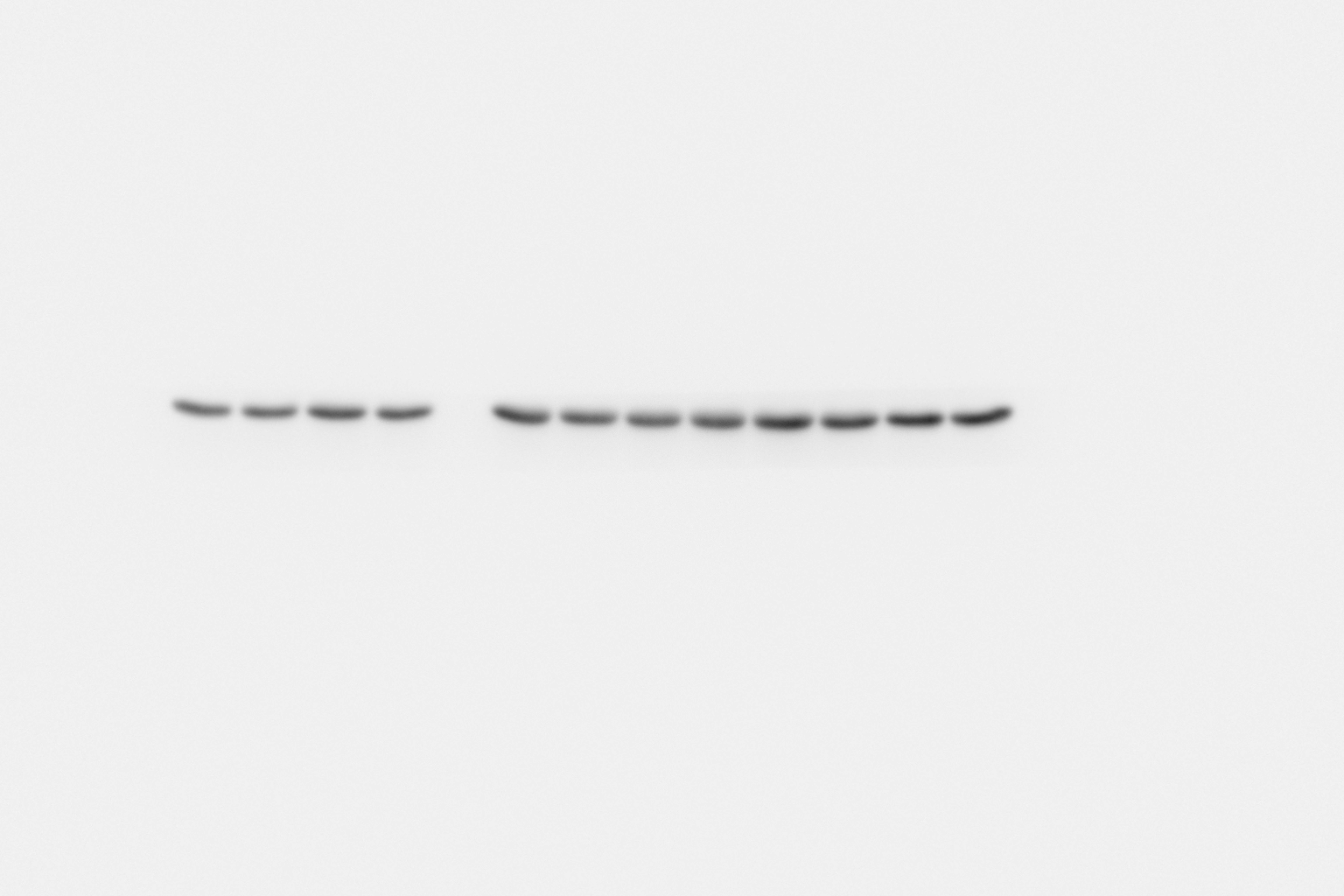 TNFAIP2
GAPDH
FigS1K-HCC1806-AZD
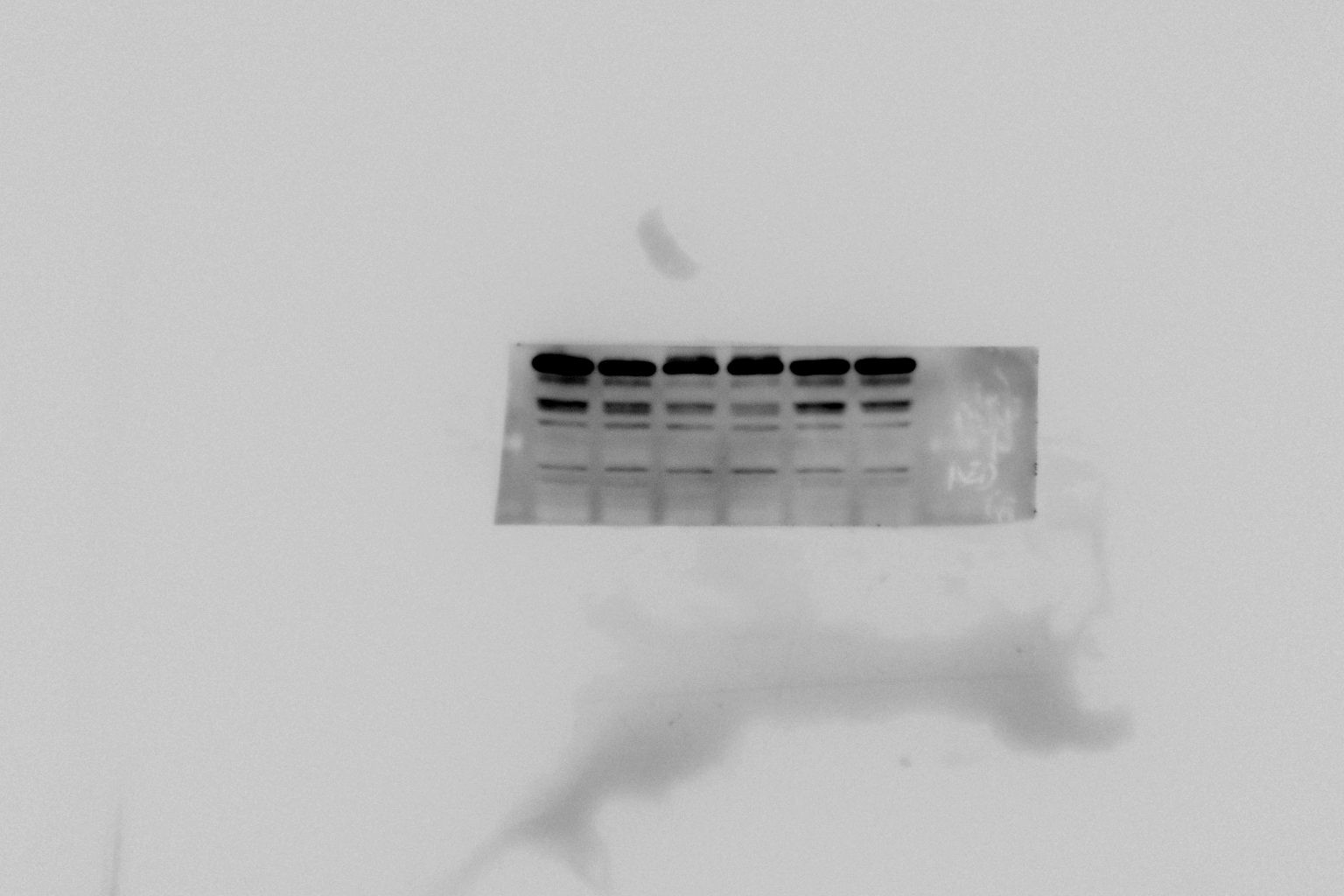 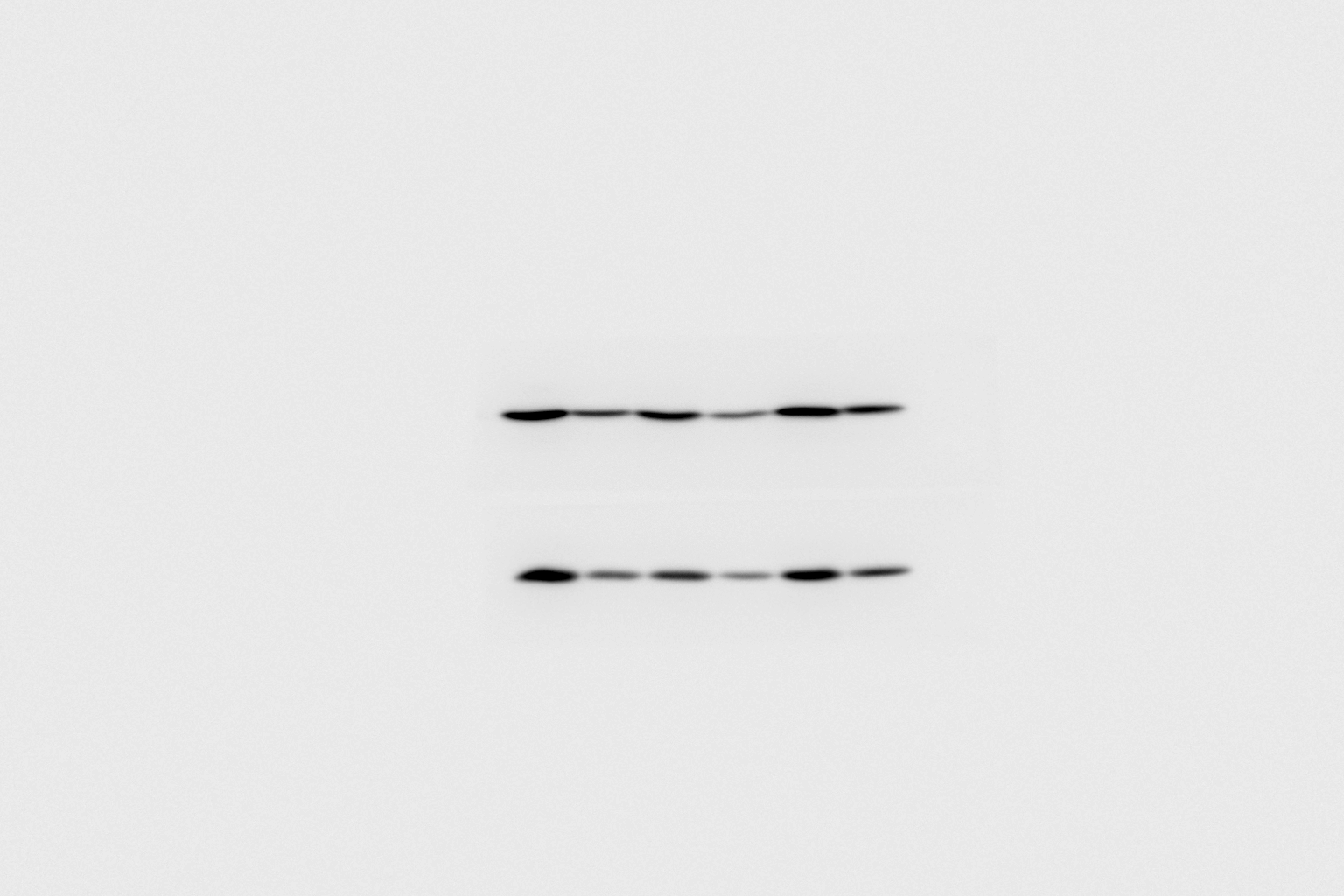 PARP
γH2AX
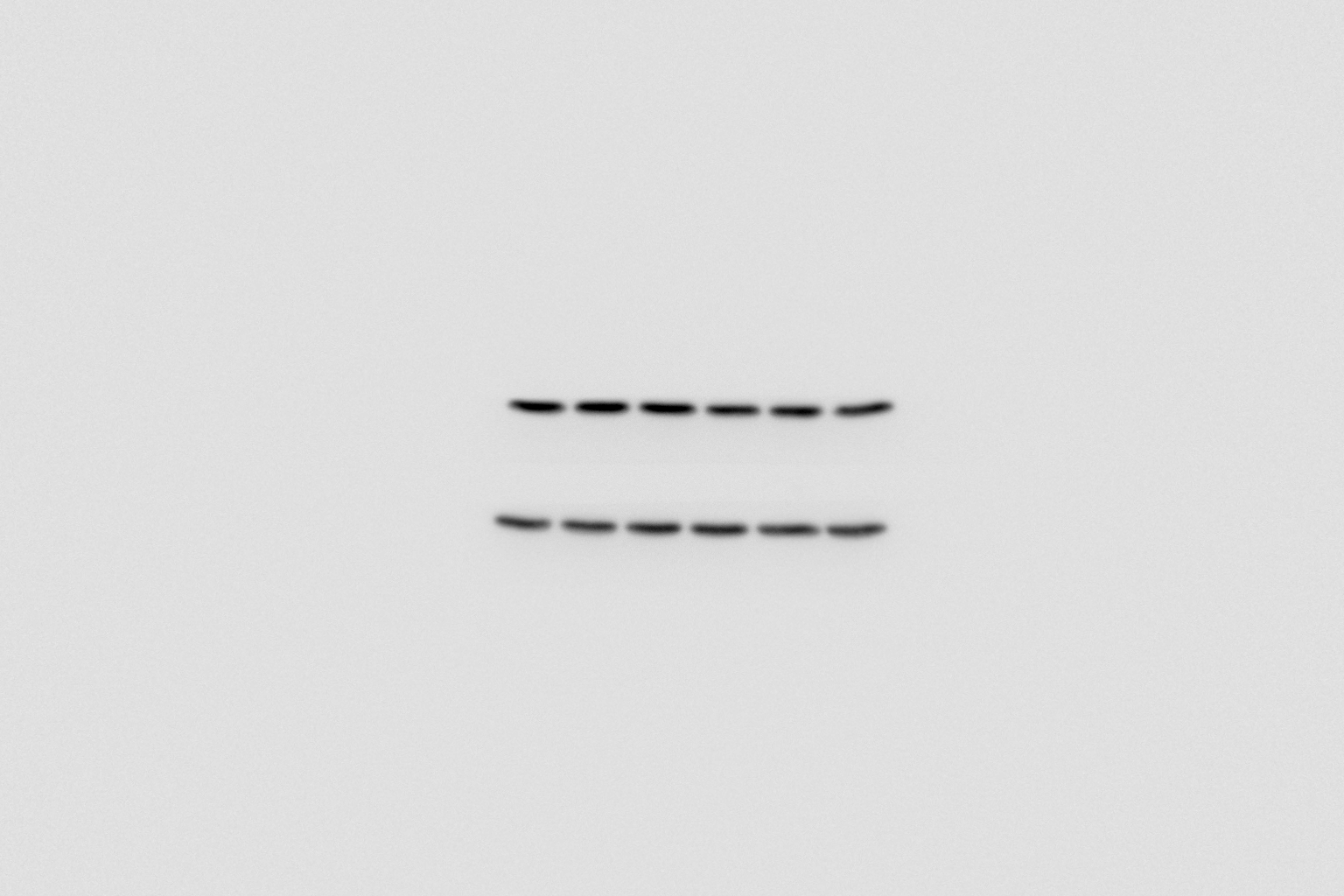 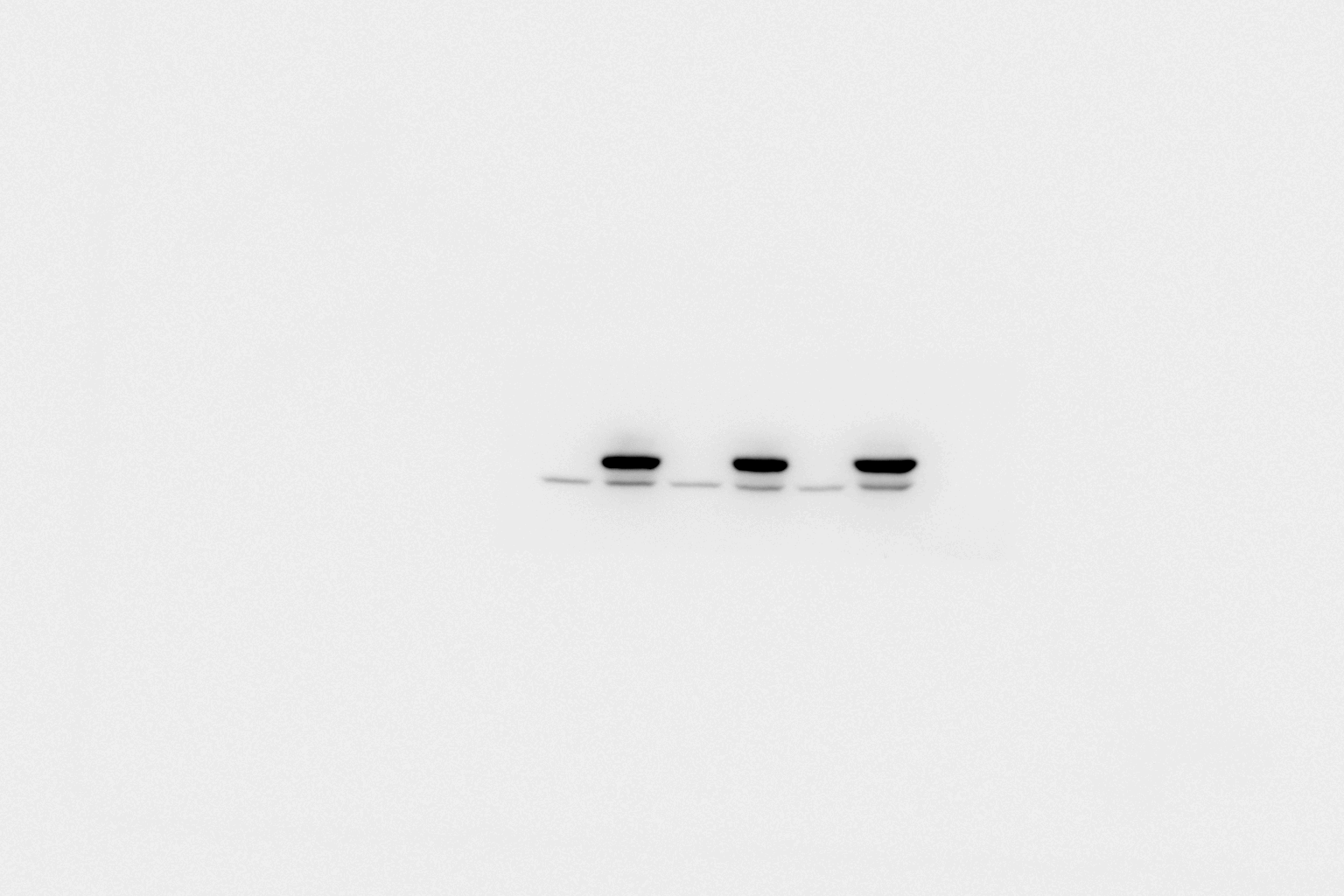 TNFAIP2
GAPDH
FigS1K-HCC1937-DDP
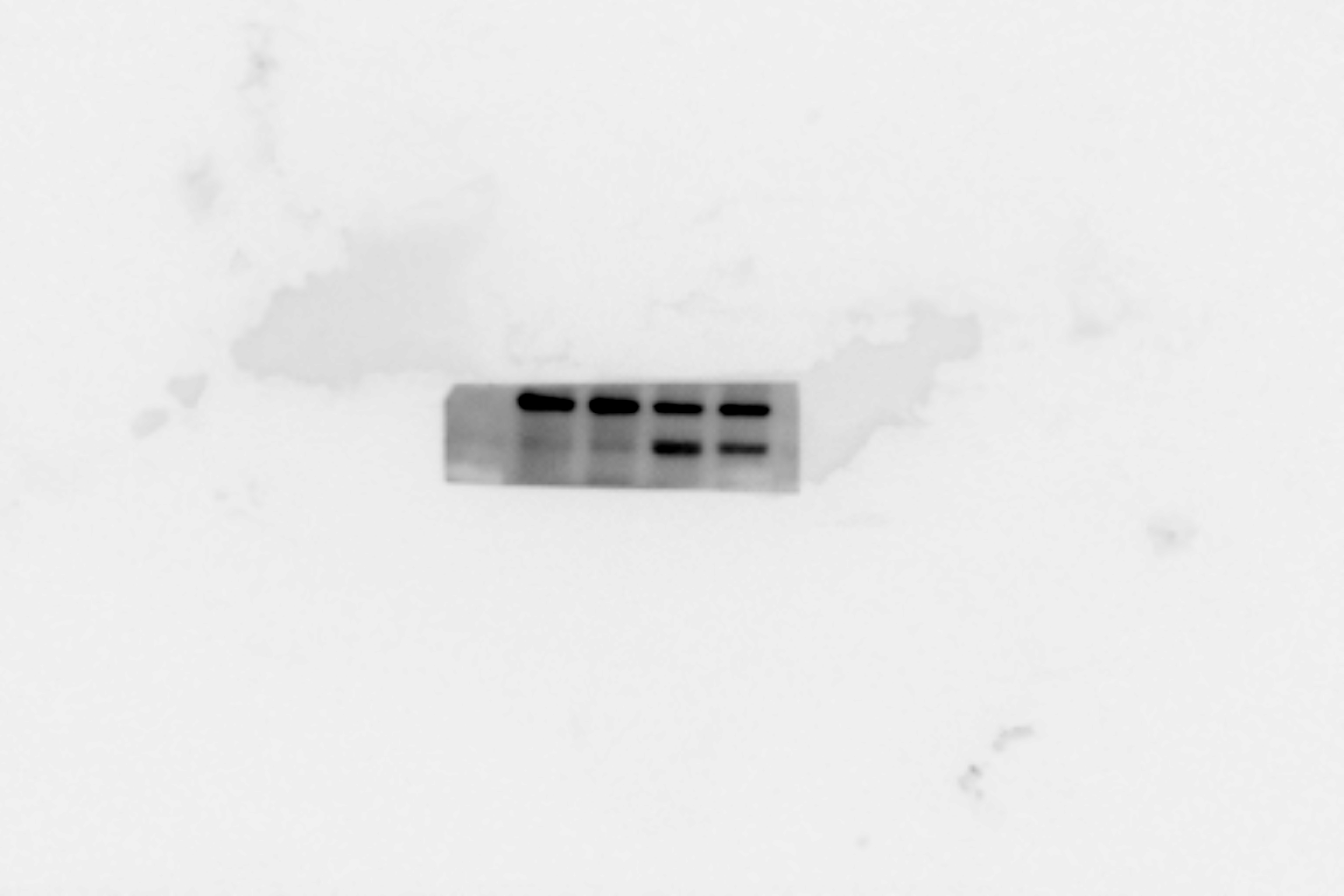 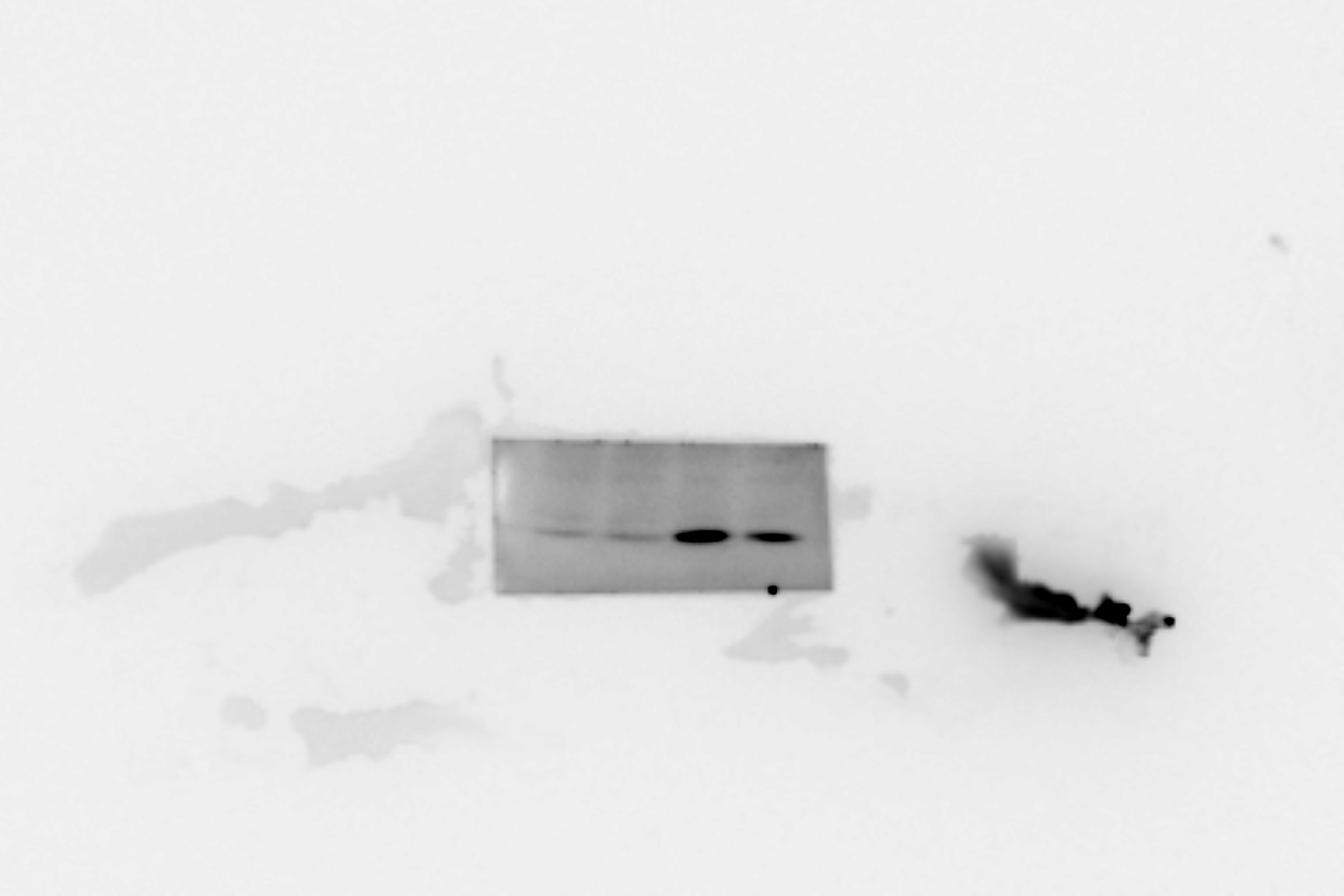 PARP
γH2AX
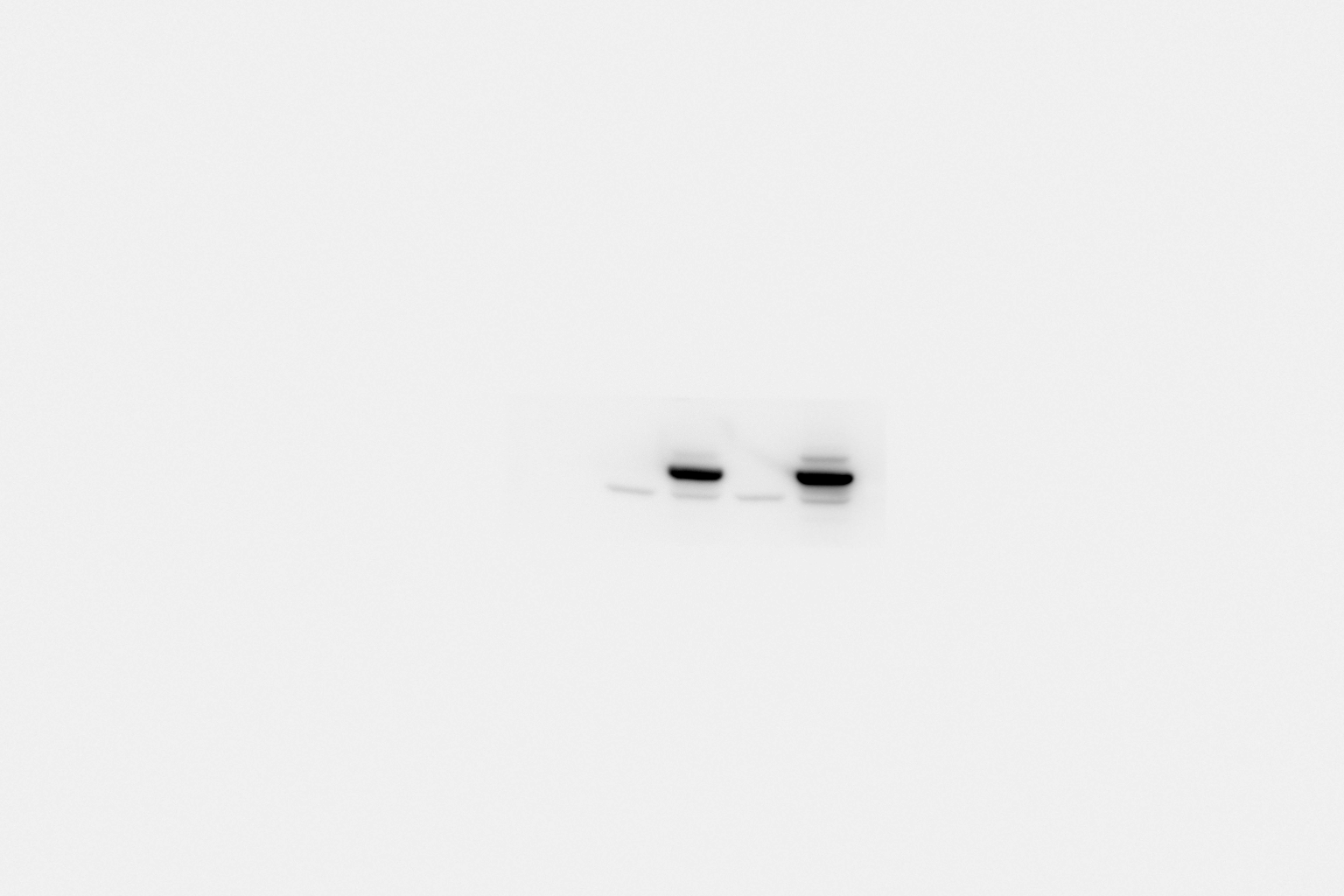 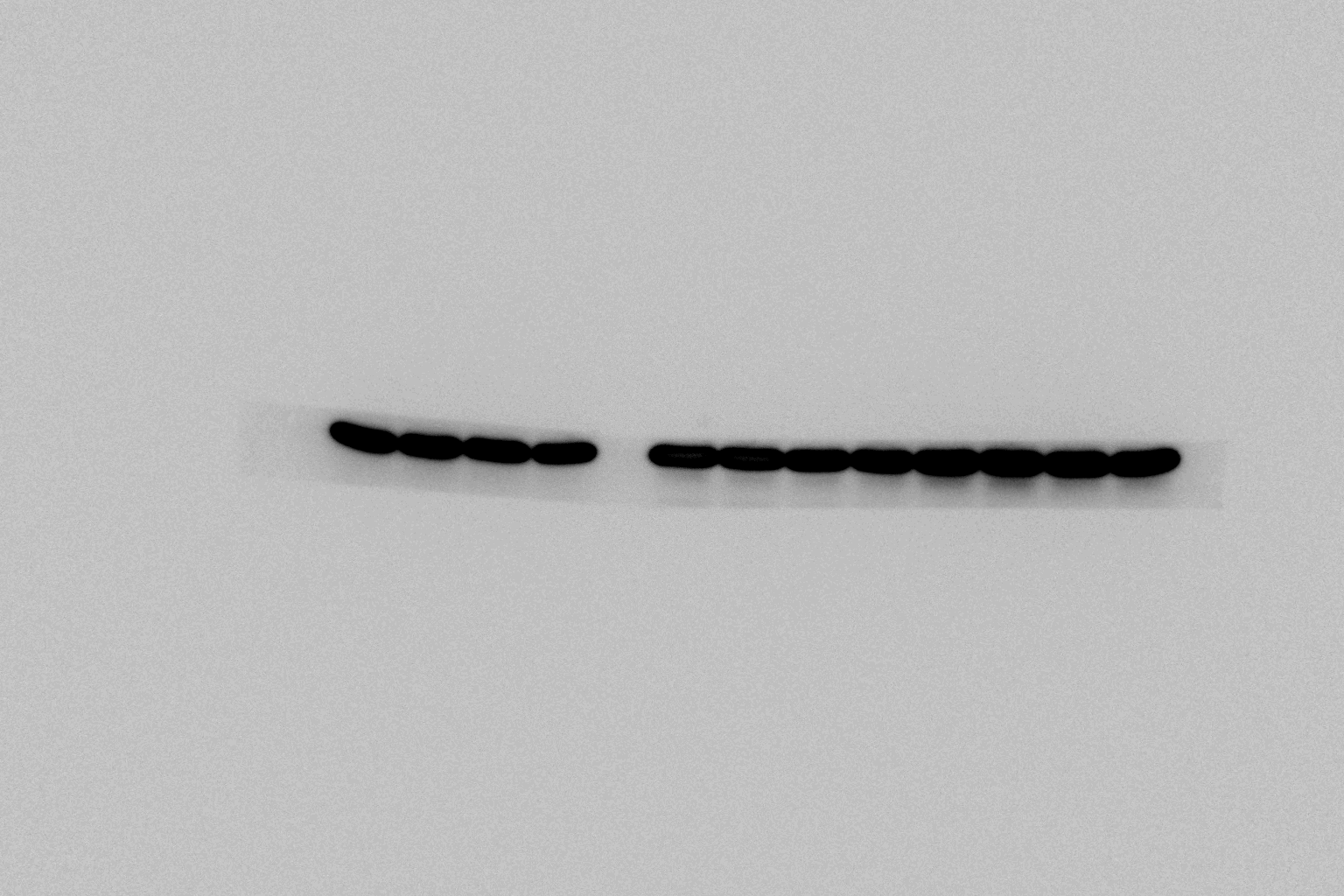 GAPDH
TNFAIP2
FigS1K-HCC1937-AZD
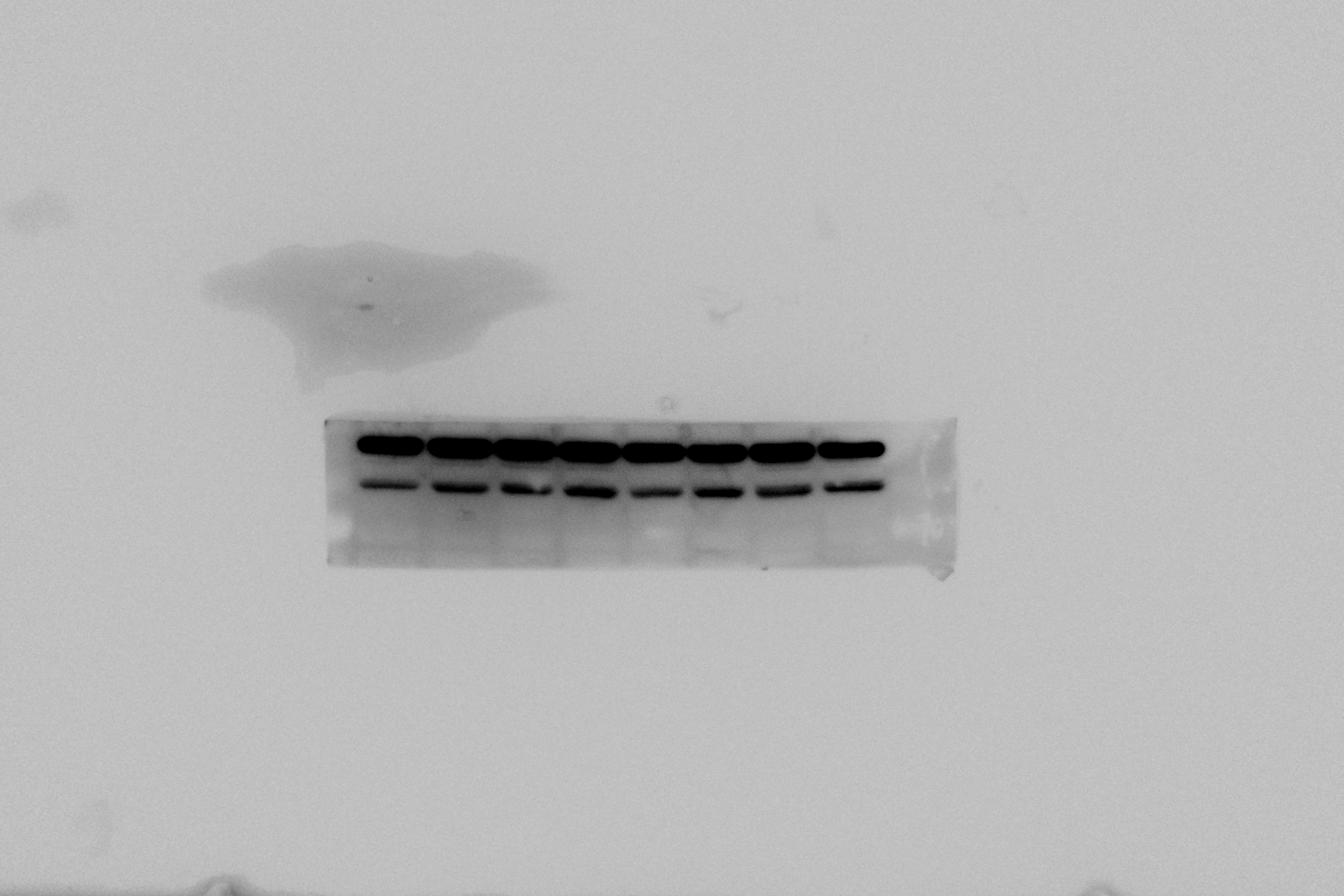 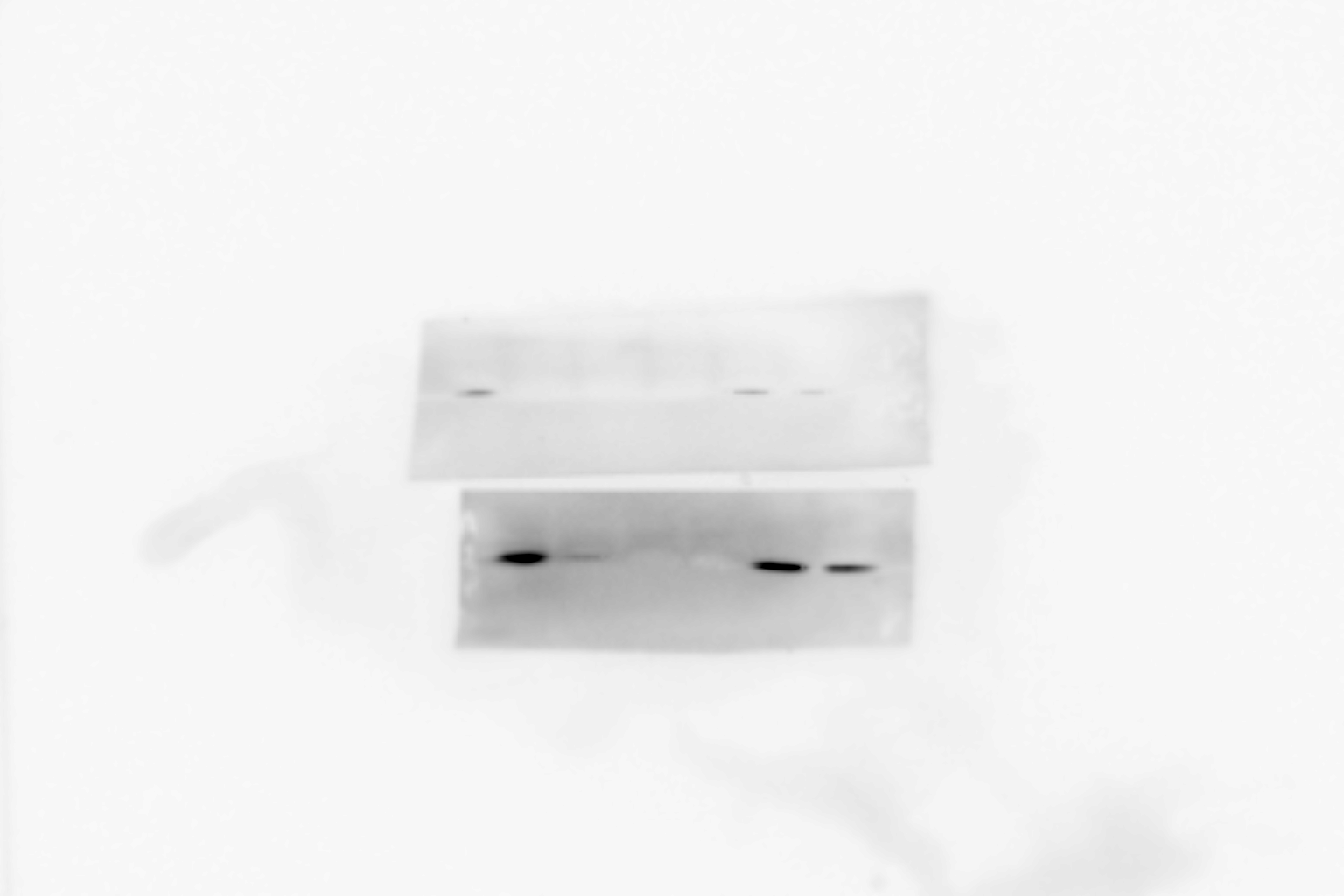 PARP
γH2AX
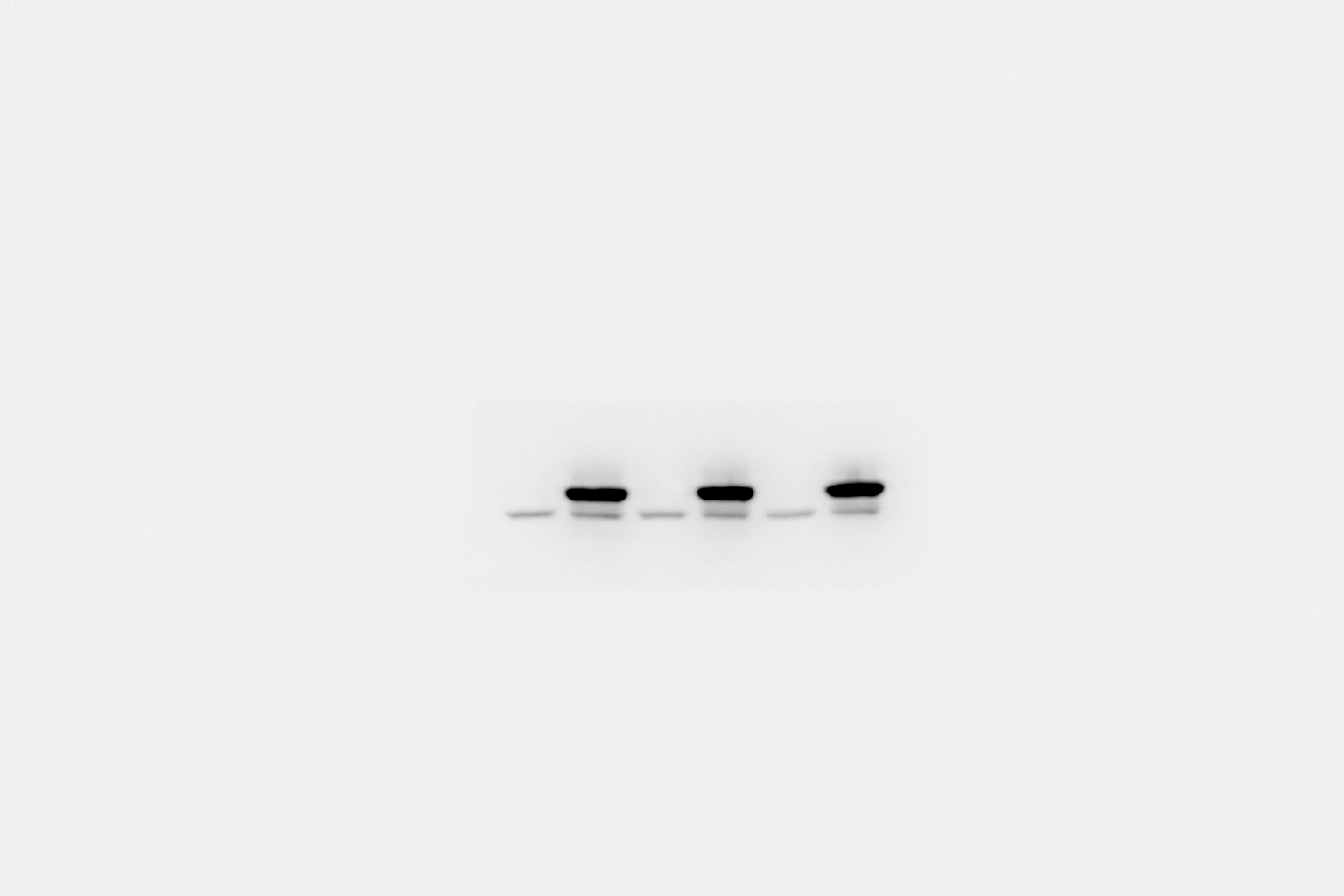 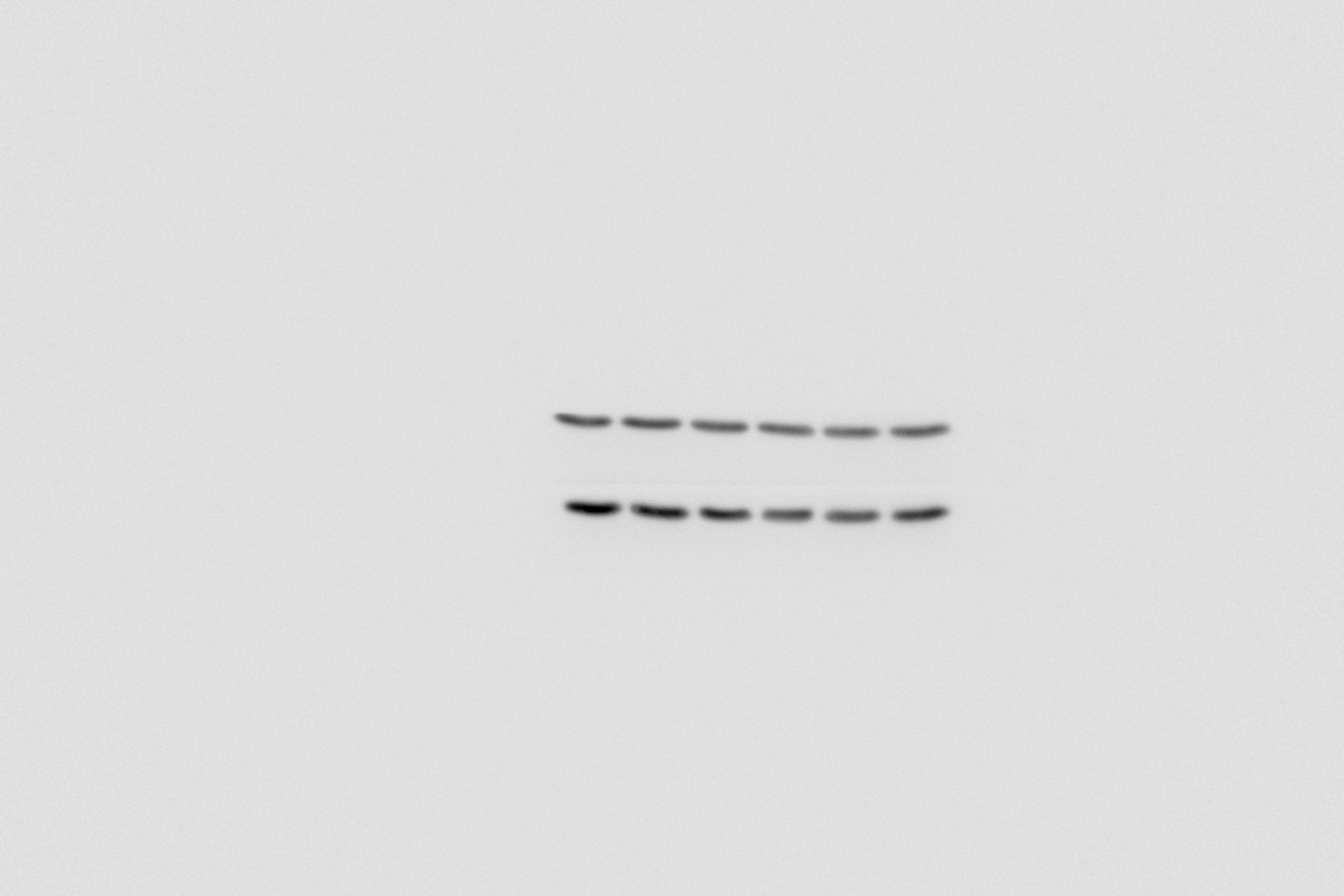 GAPDH
TNFAIP2
FigS1L-HCC1806-DDP
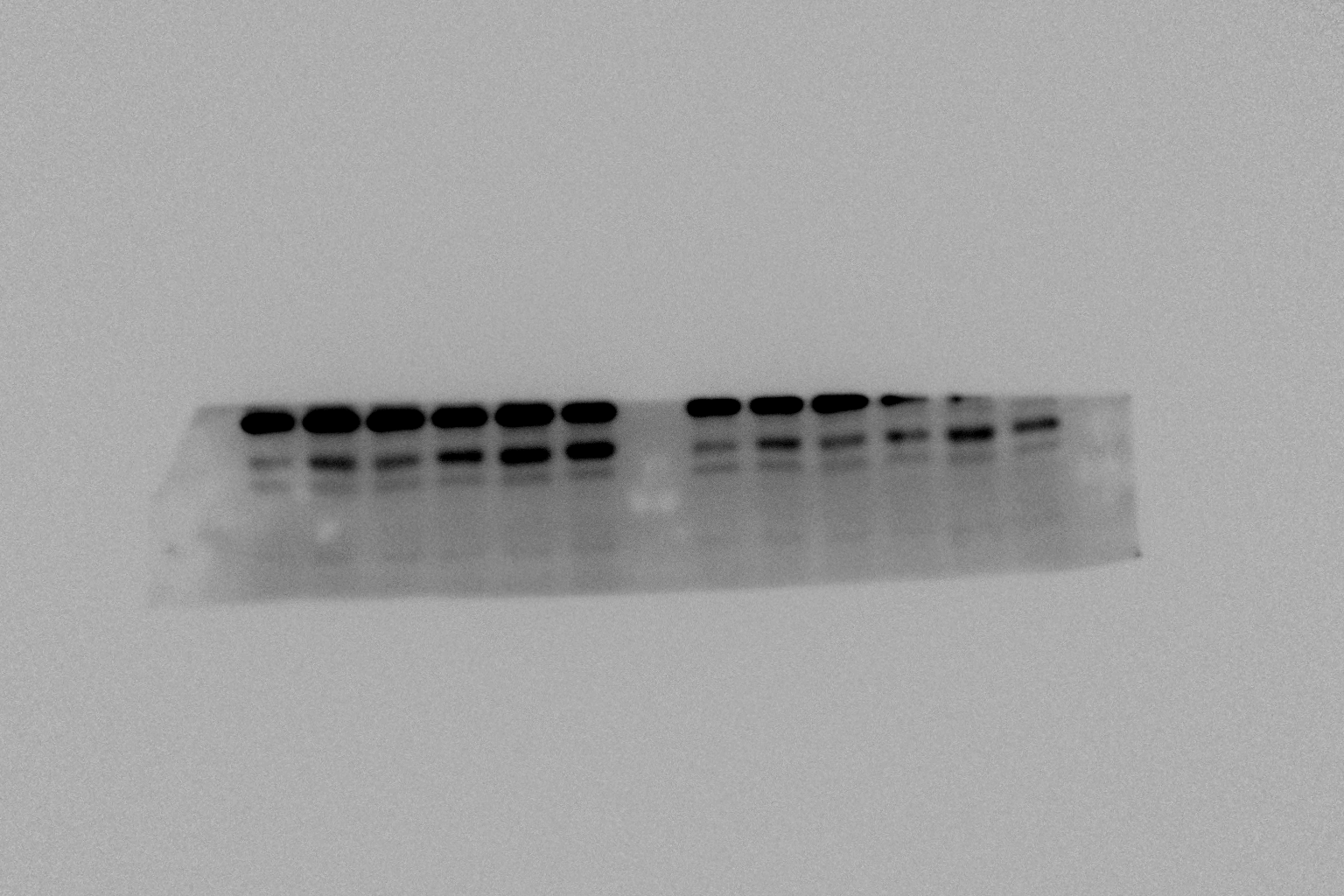 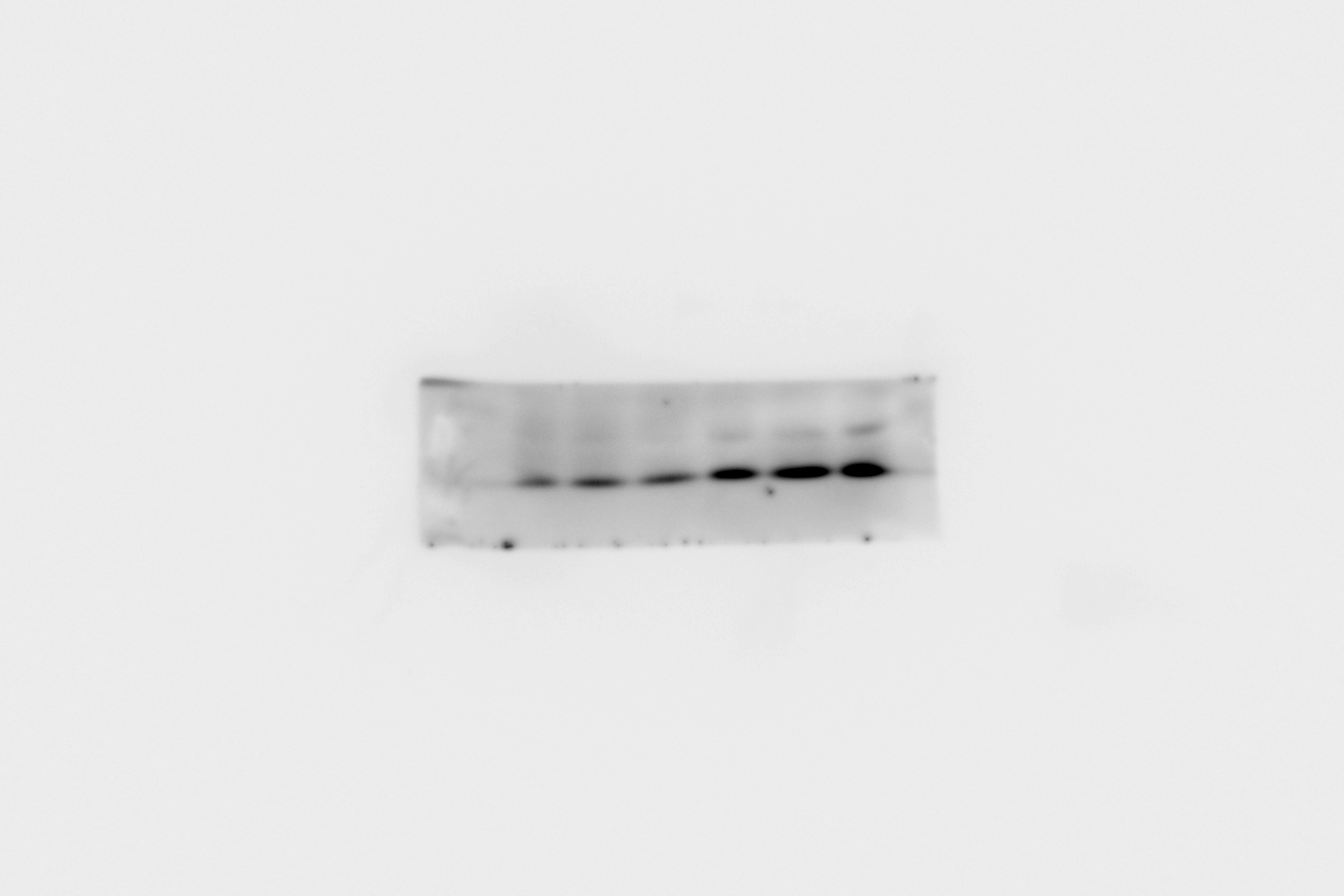 PARP
γH2AX
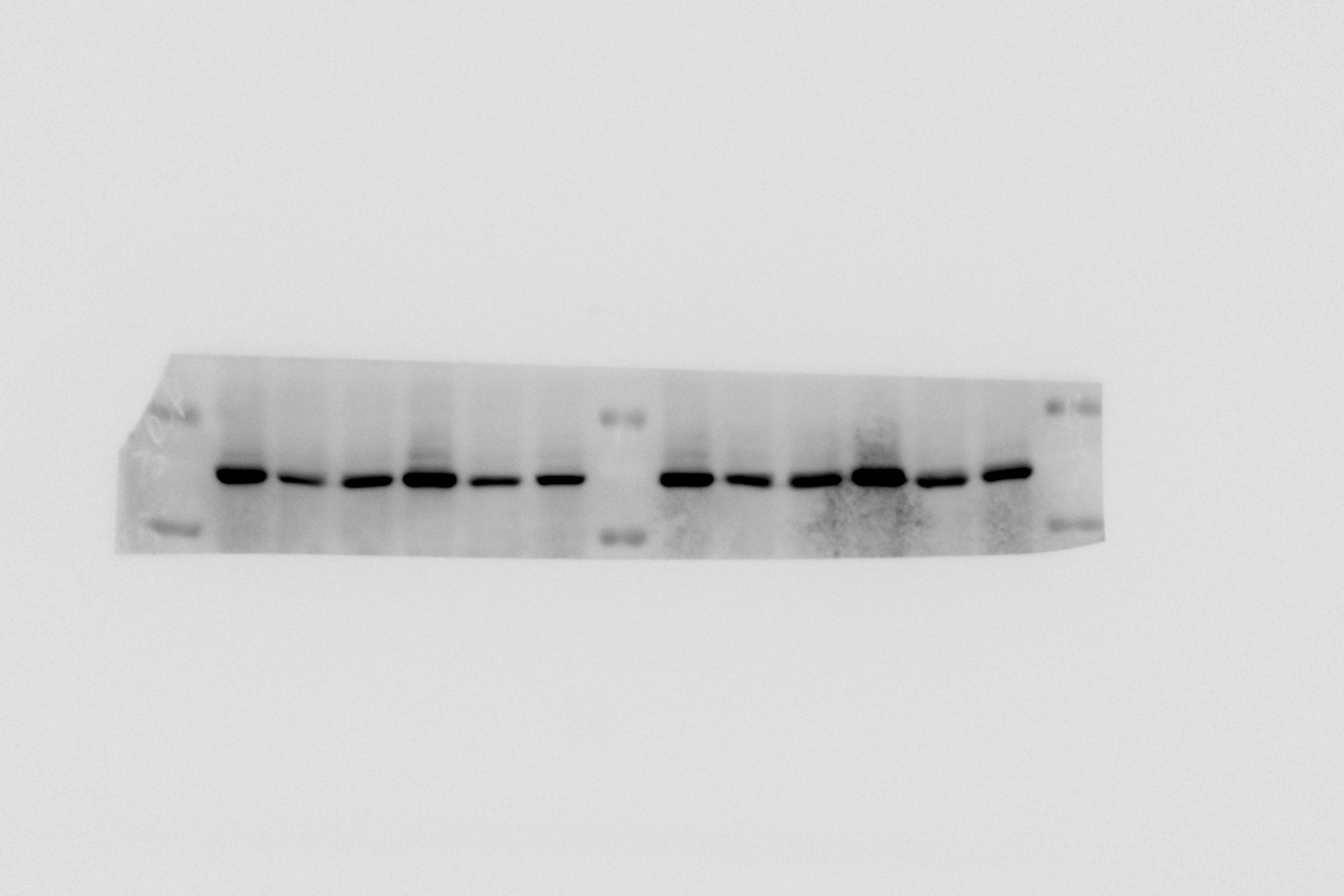 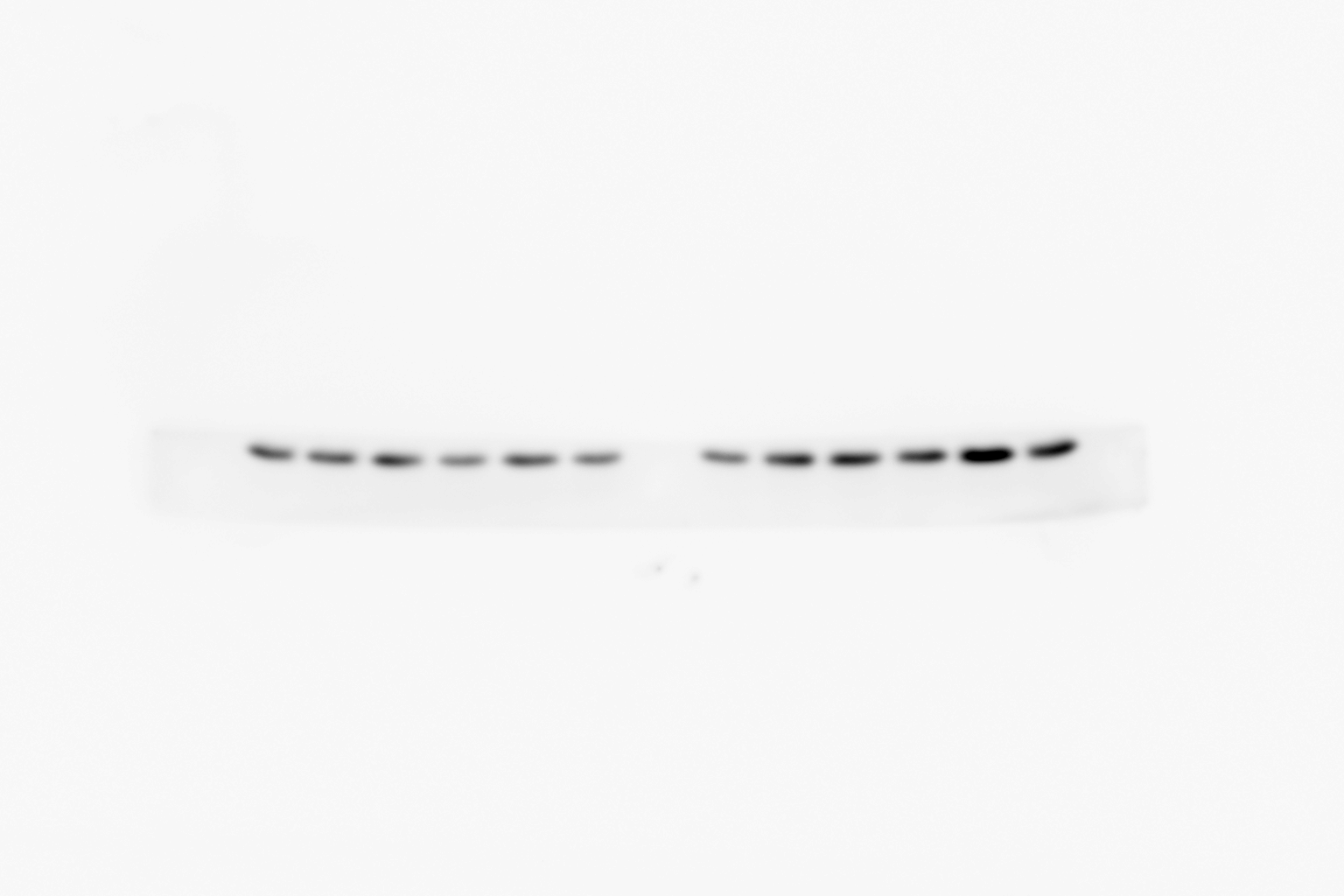 GAPDH
TNFAIP2
FigS1L-HCC1806-AZD
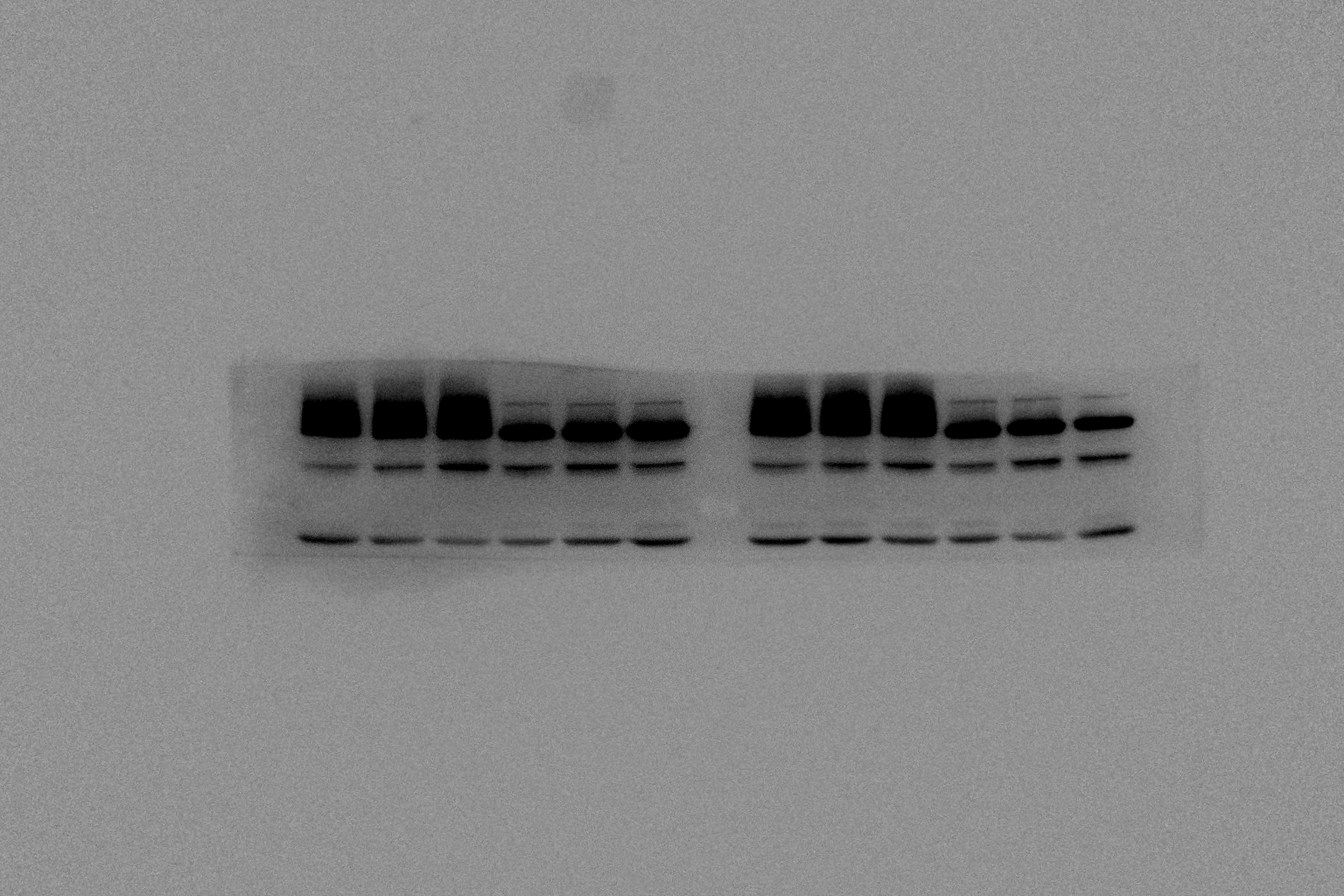 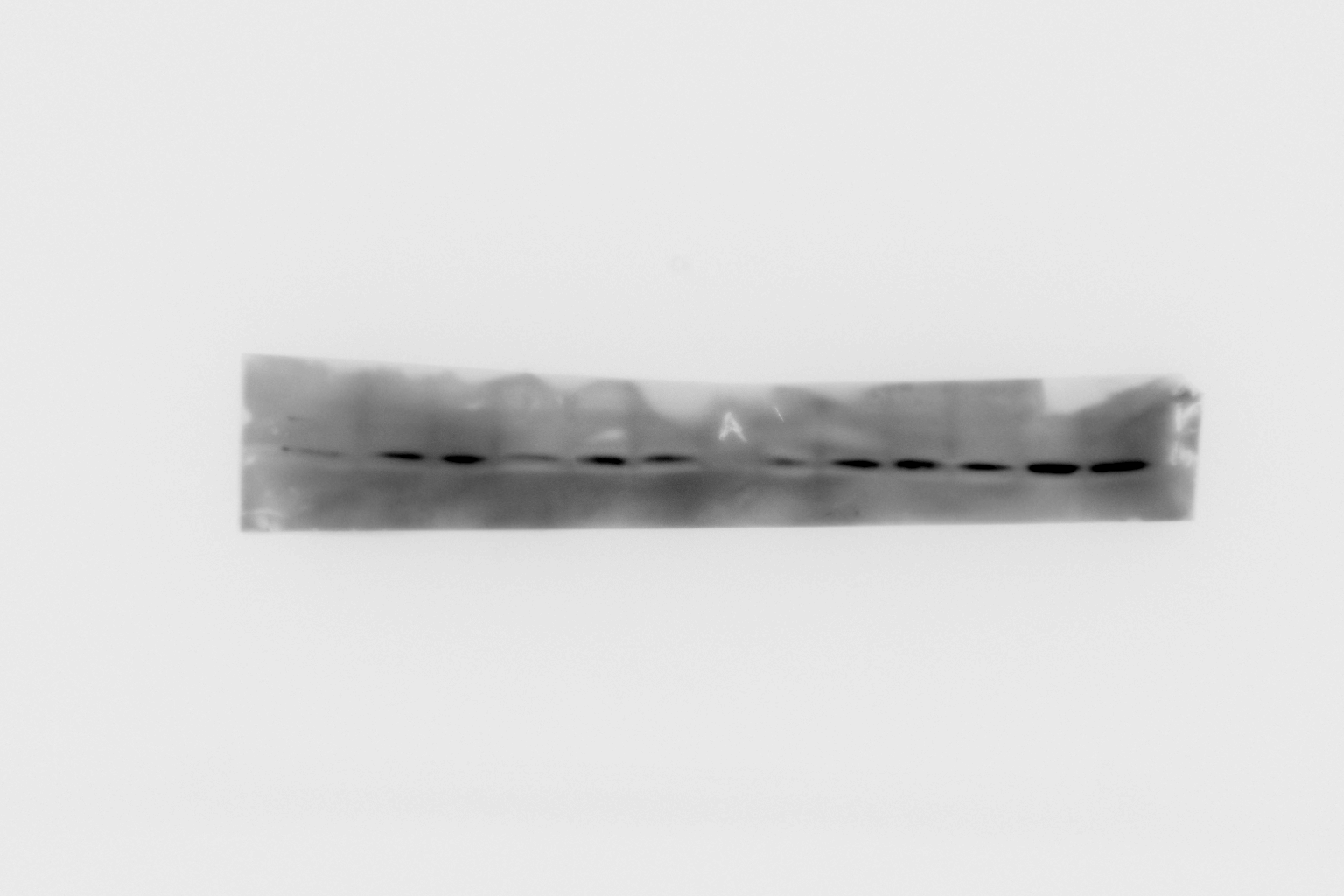 γH2AX
PARP
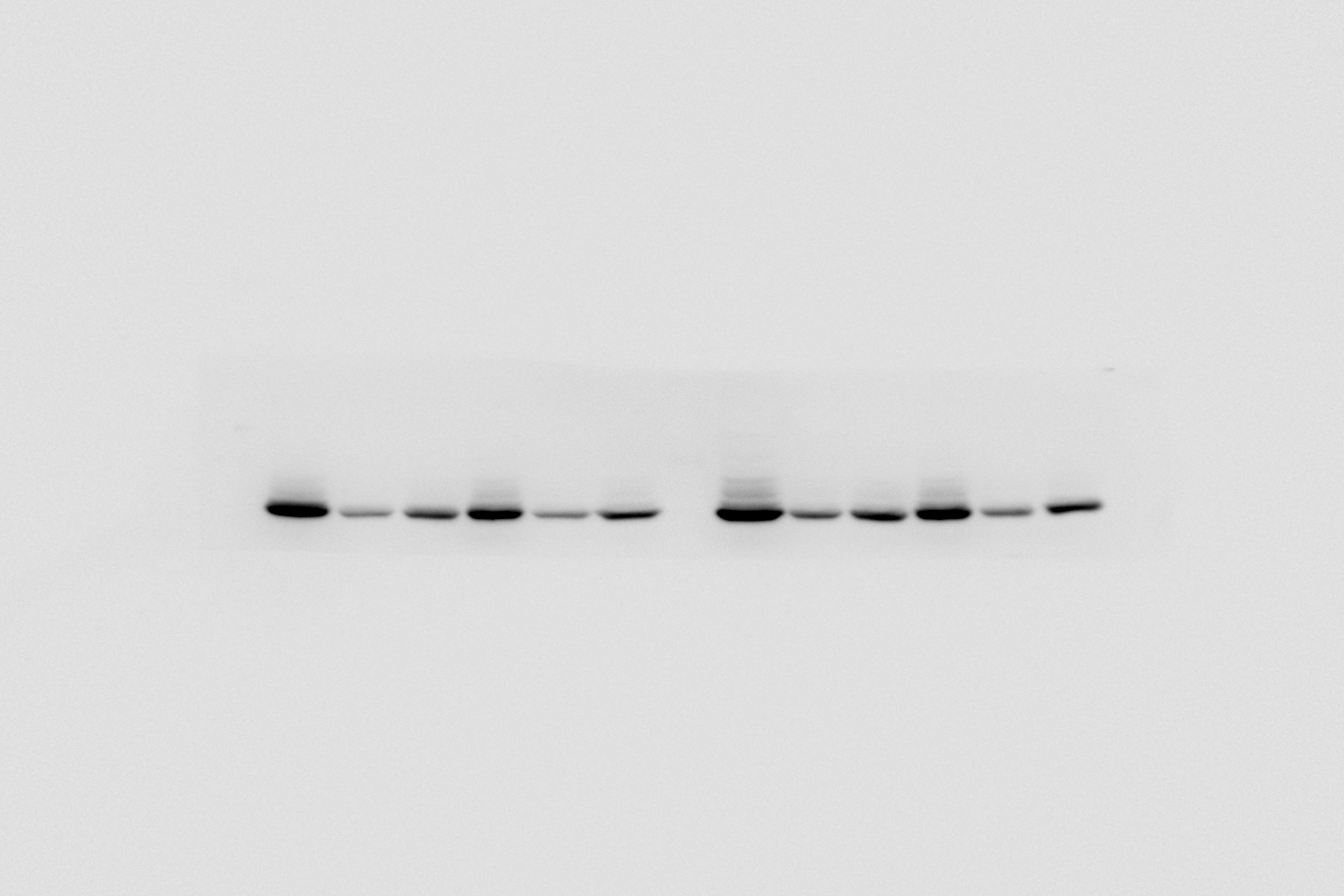 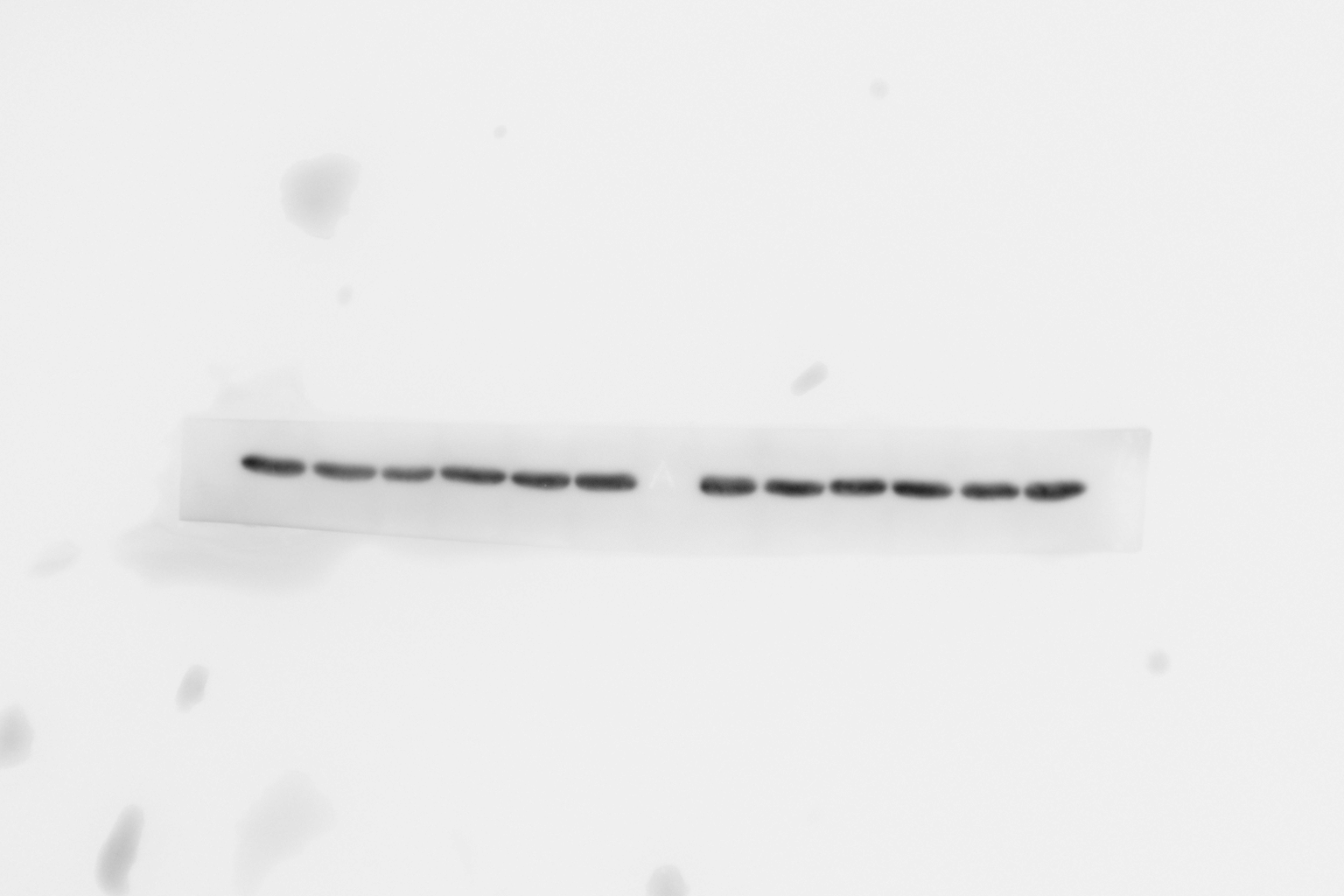 GAPDH
TNFAIP2
FigS1L-HCC1937-DDP
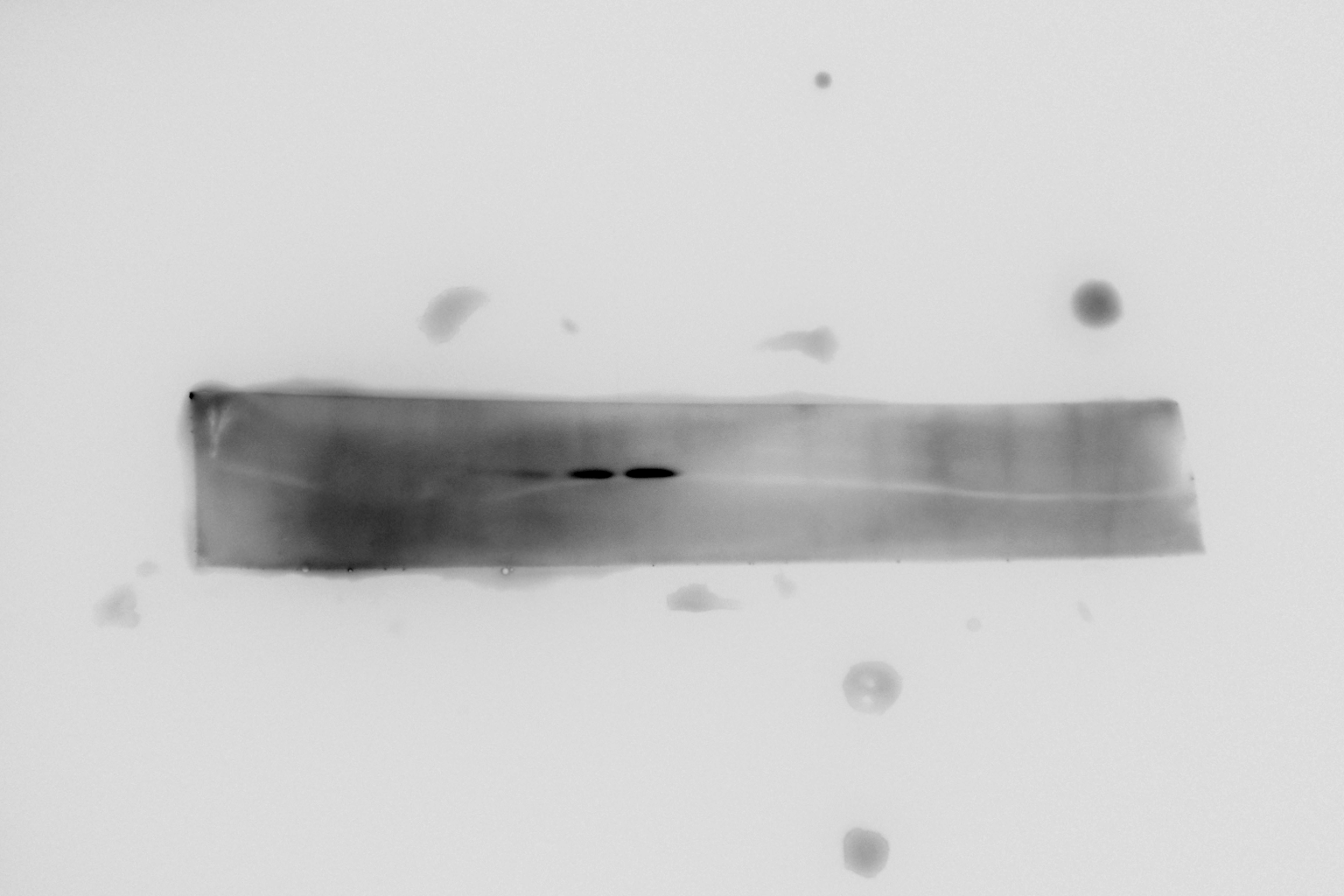 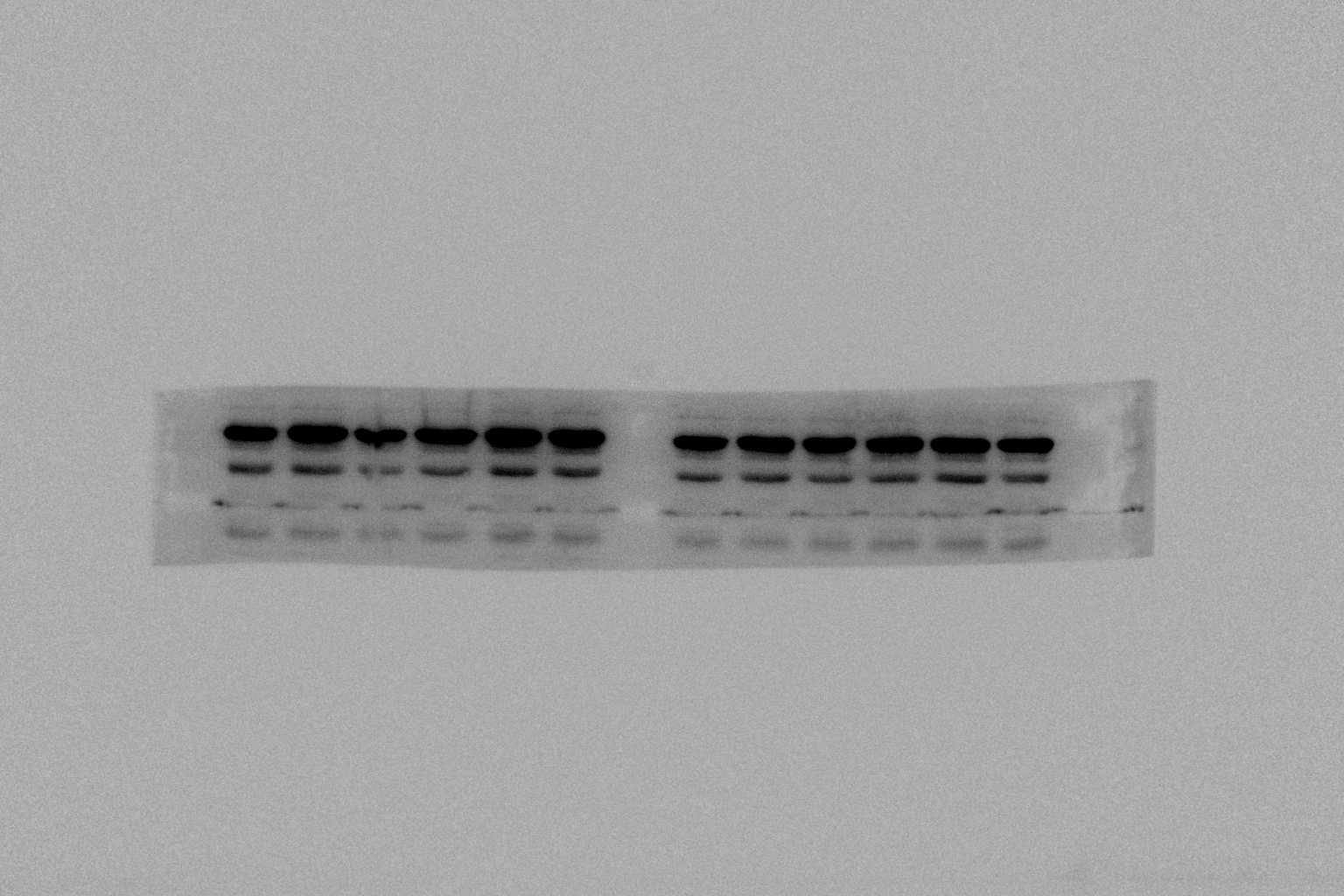 PARP
γH2AX
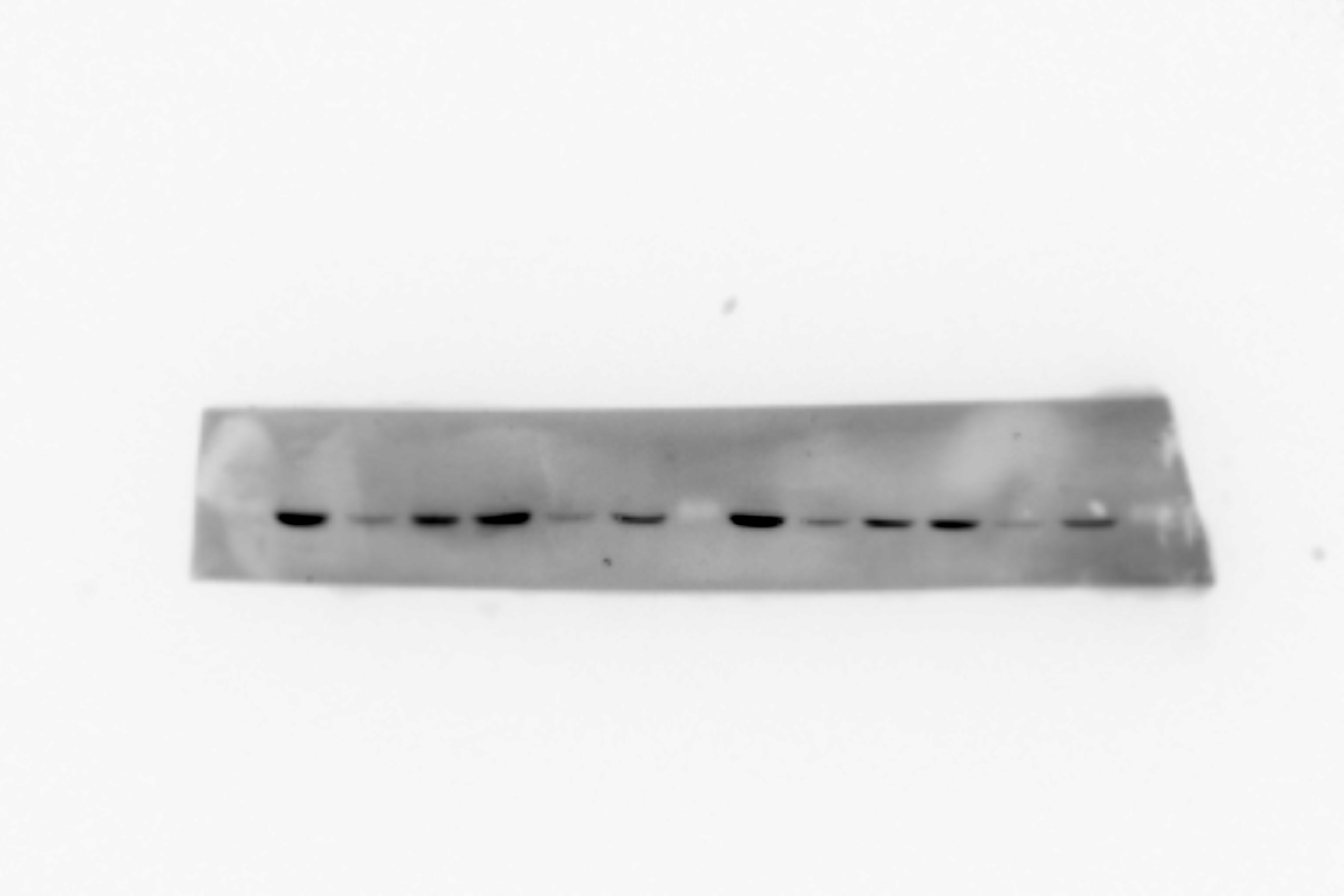 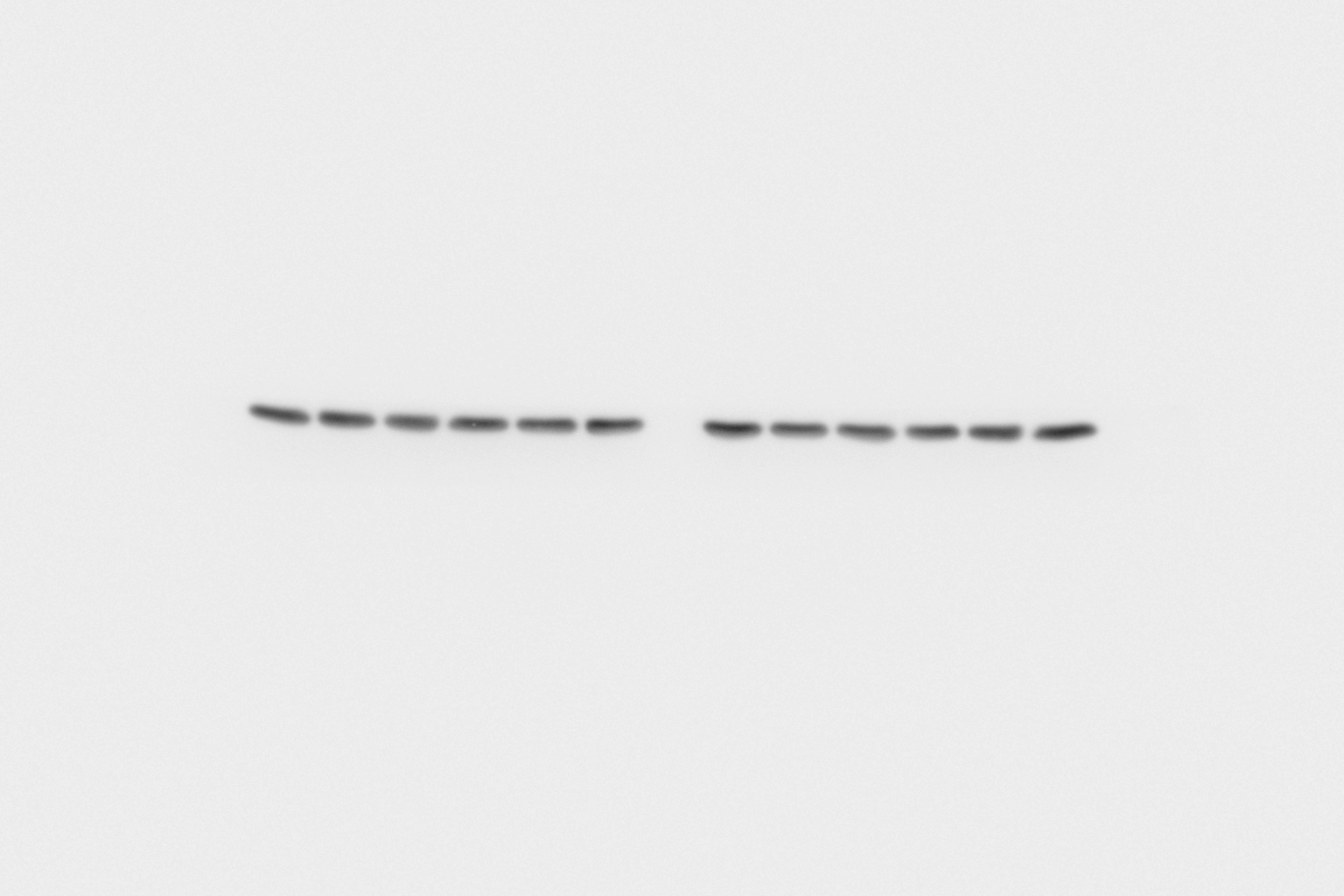 GAPDH
TNFAIP2
FigS1L-HCC1937-AZD
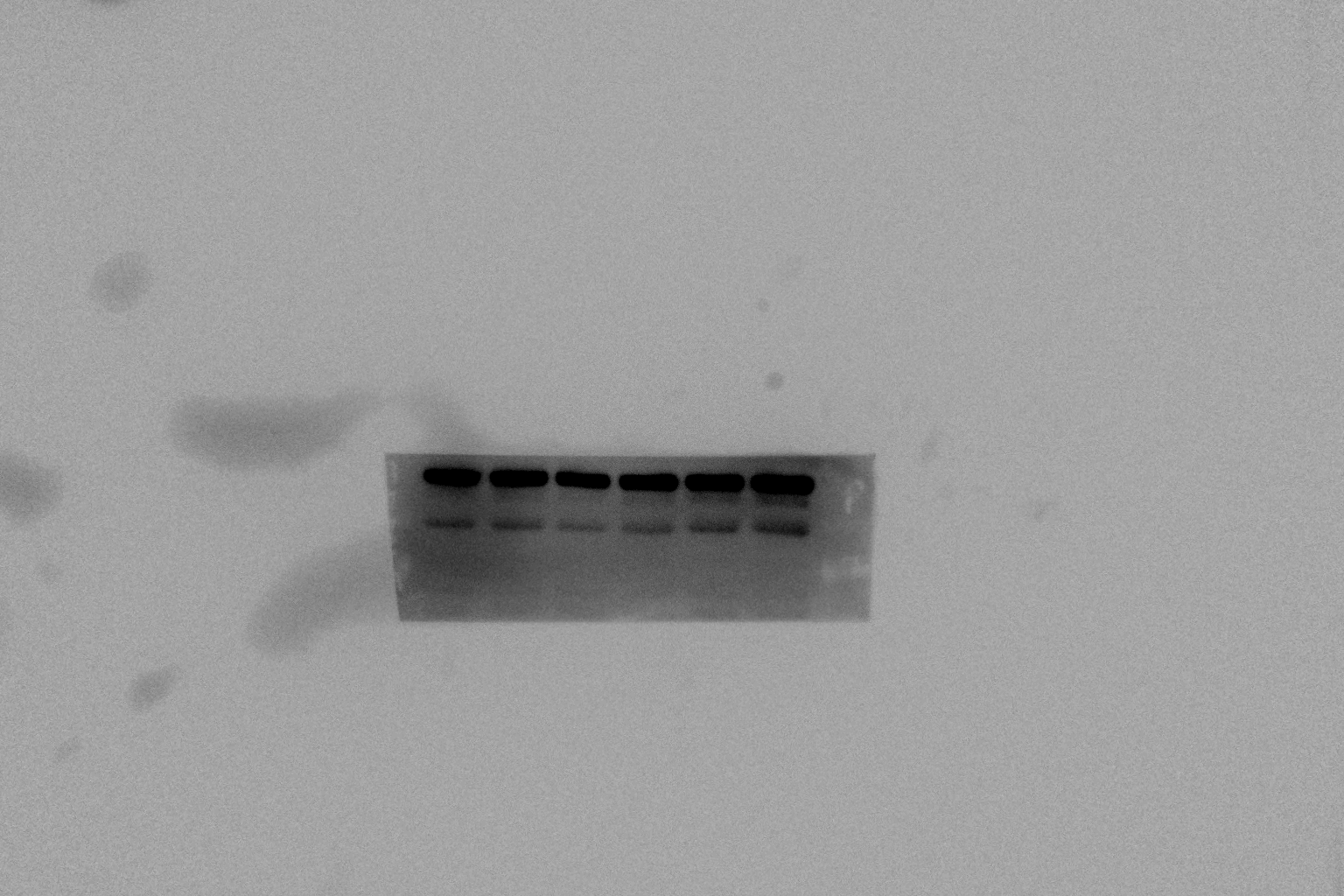 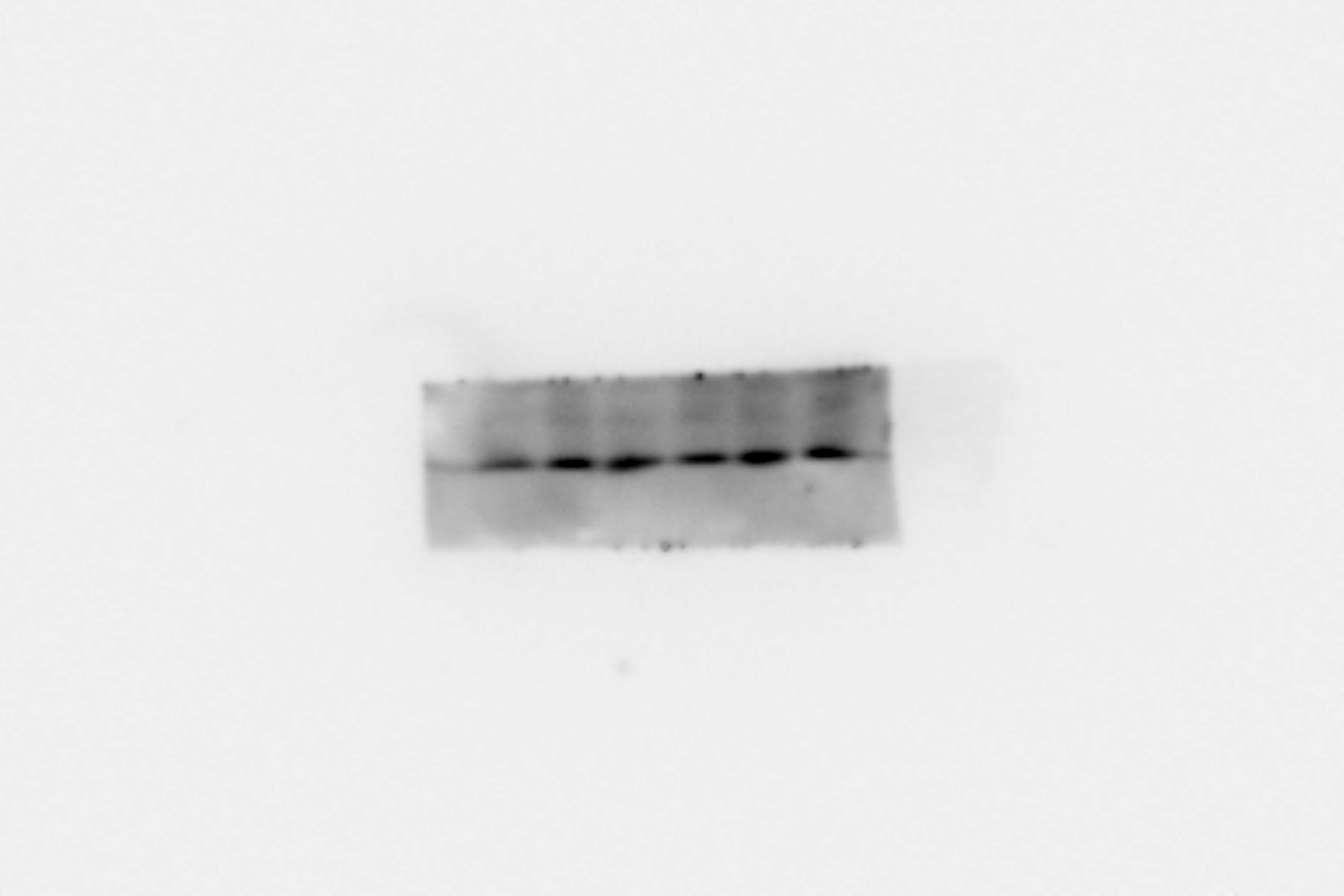 γH2AX
PARP
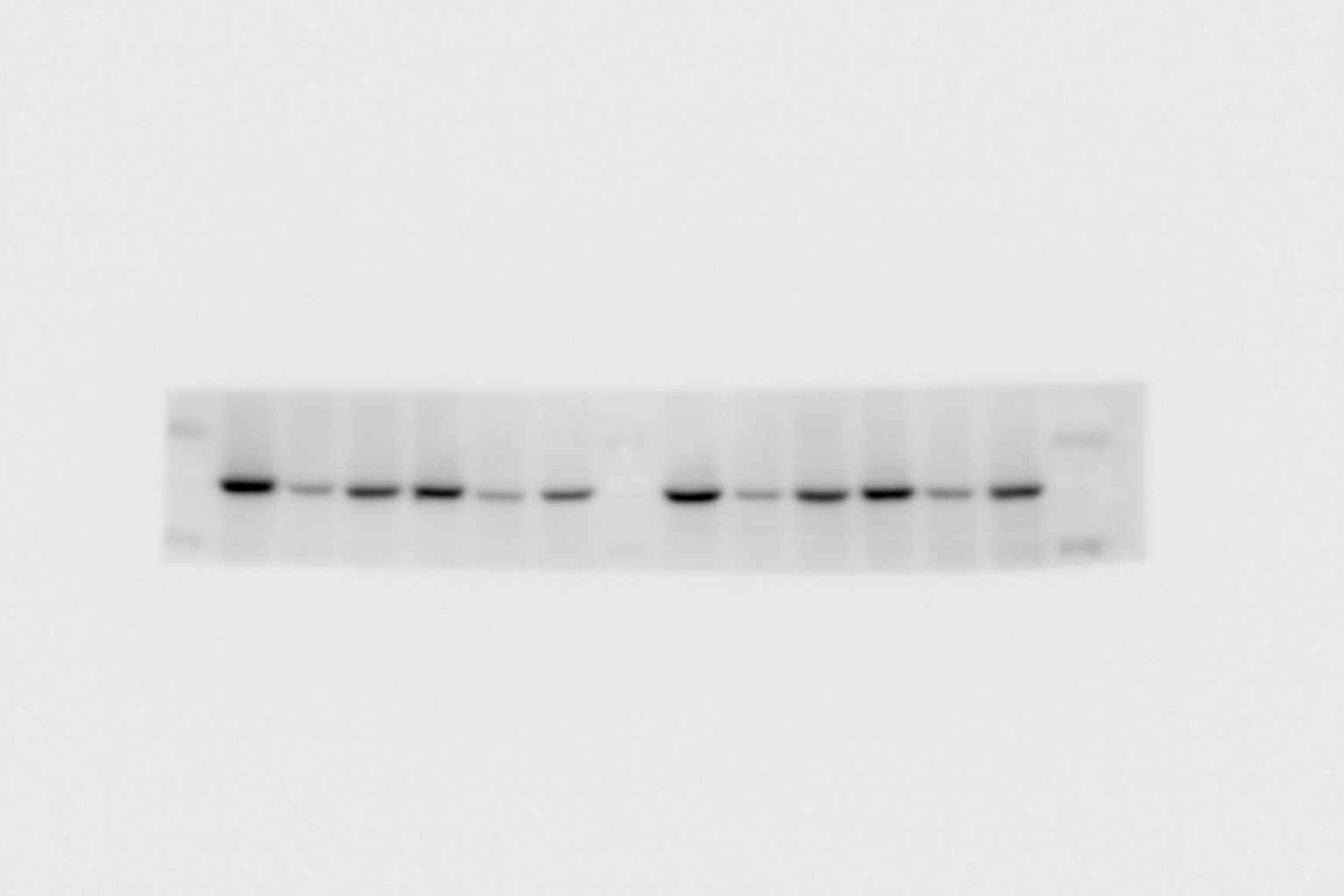 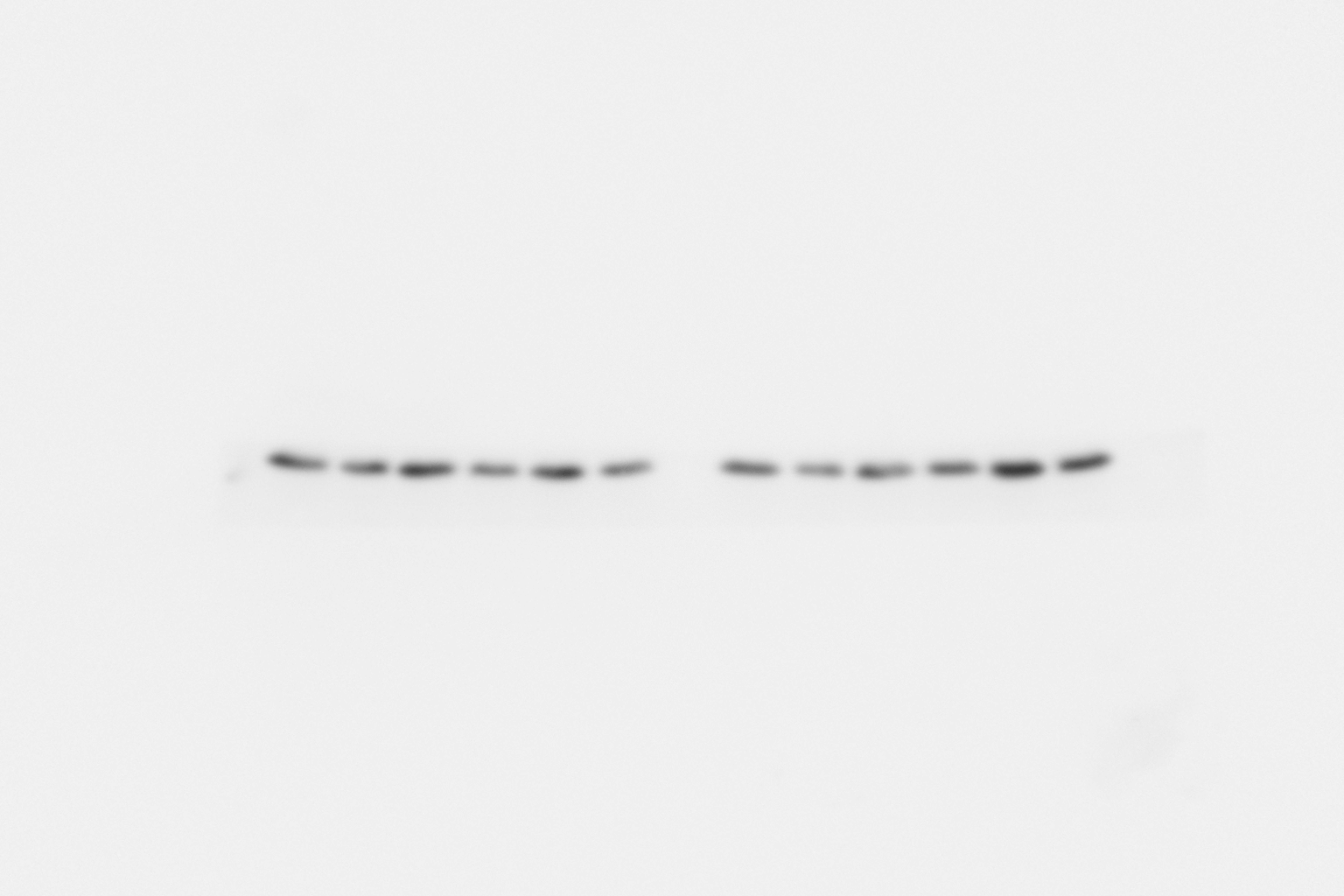 GAPDH
TNFAIP2